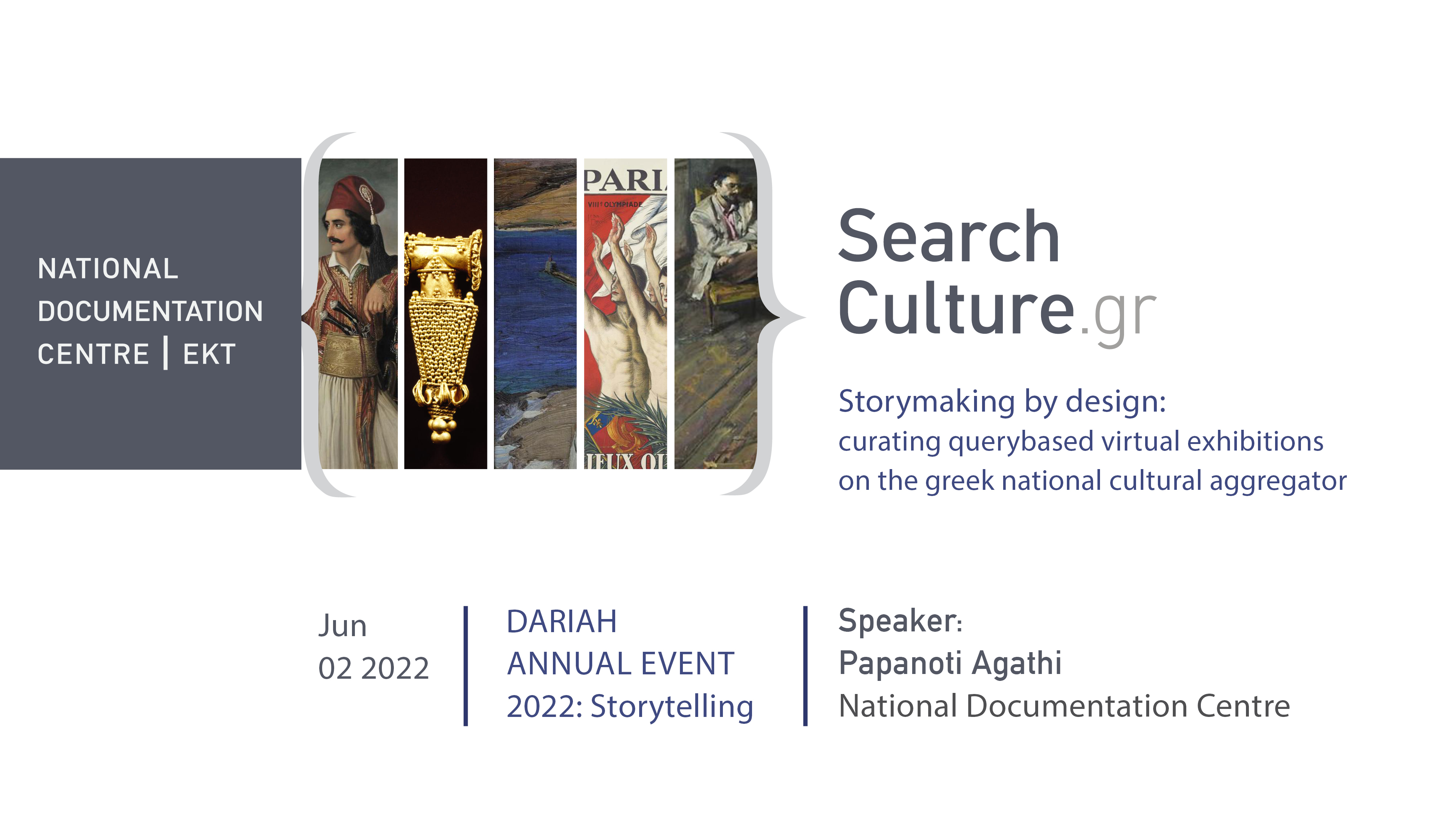 [Speaker Notes: Good morning,

I am Agathi Papanoti. I am an archeologist and Information specialist at the National documentation Centre 

and today I will tell you the story of how we managed to incorporate Storytelling in the Greek National Cultural Aggregator SearchCulture.gr]
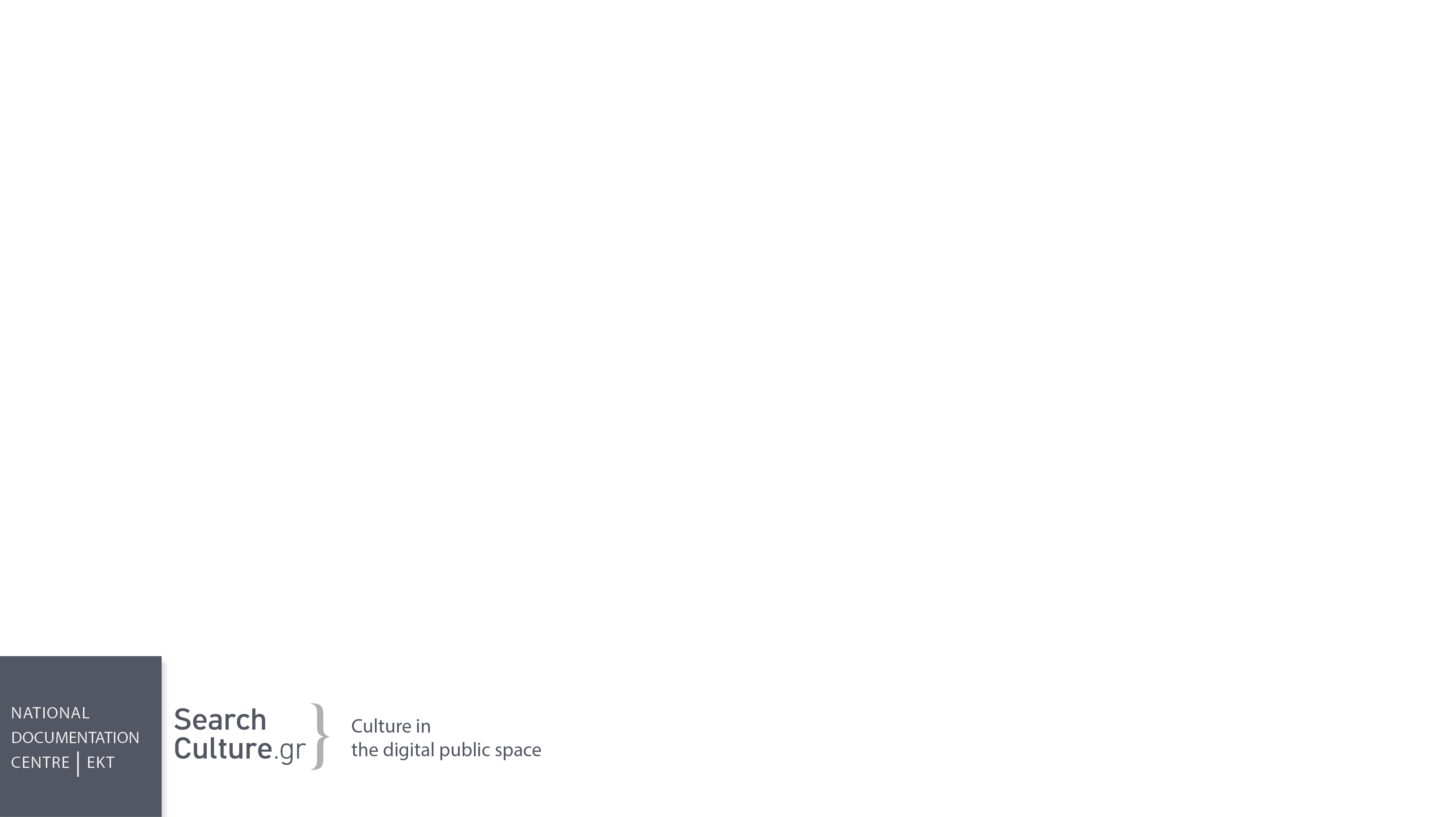 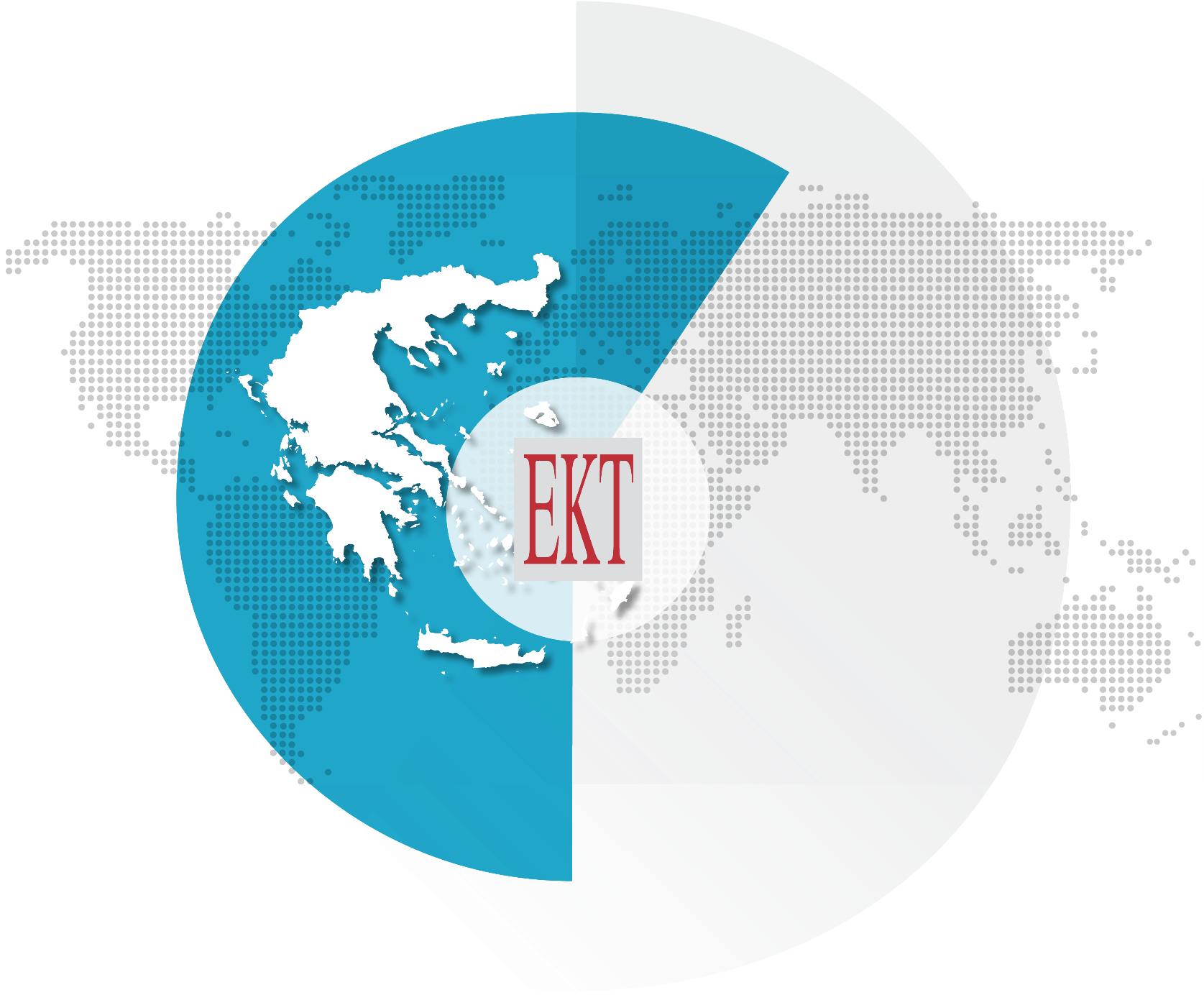 National Documentation Centre in Greece
(EKT)
“We collect, aggregate, organise, document, disseminate and preserve the national scientific and cultural output, content and data that is being created in Greece”
[Speaker Notes: SearchCulture is being developed by the National Documentation Centre in Greece, 

EKT is a national research infrastructure,

 an independent, broader public sector body, overseen currently by the ministry of Digital Governance]
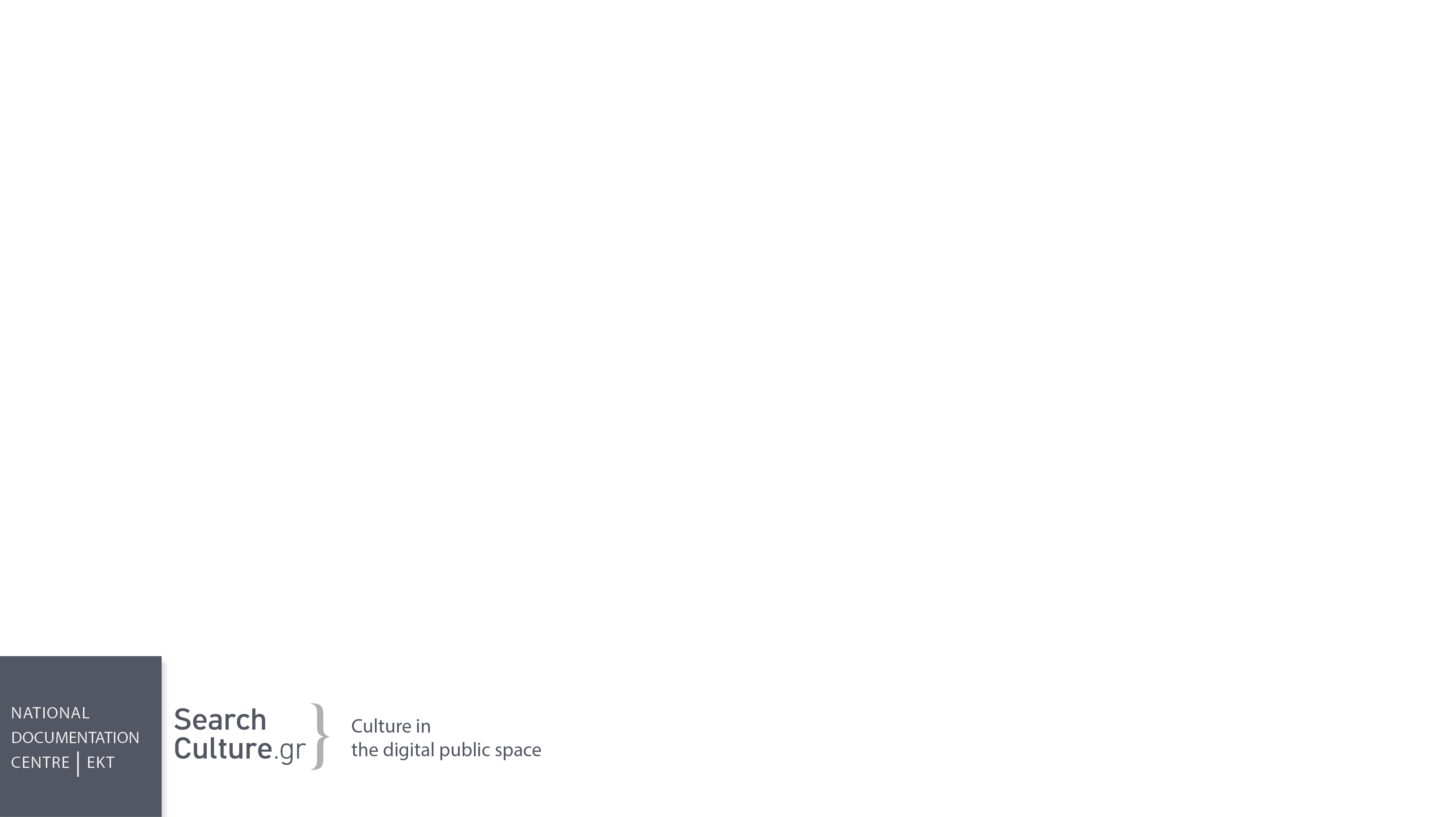 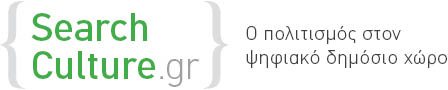 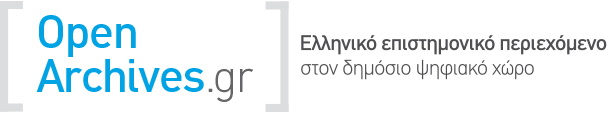 The national aggregator for Greek content
76 institutions- 100 collectionsmuseums, archives, ephorates, municipalities, foundations, research centers and libraries
800.000+  items archeological sites, manuscripts, folklore and oral tradition, fine art and crafts, religious artifacts, maps, books, etc
500.000+ items delivered to Europeana
Biggest Greek scientific resources aggregator 
61 institutions- 72 collections Academic and institutional repositories, research centres, scientific institutions, public libraries and foundations
720.000+ itemsgrey literature, books, pre-prints, openaccess articles, dissertations, datasets
[Speaker Notes: One of our most longstanding activity is aggregation.

We developed OpenArchives.gr, the biggest scientific data aggregator in Greece and SearchCulture.gr, the national cultural data aggregator]
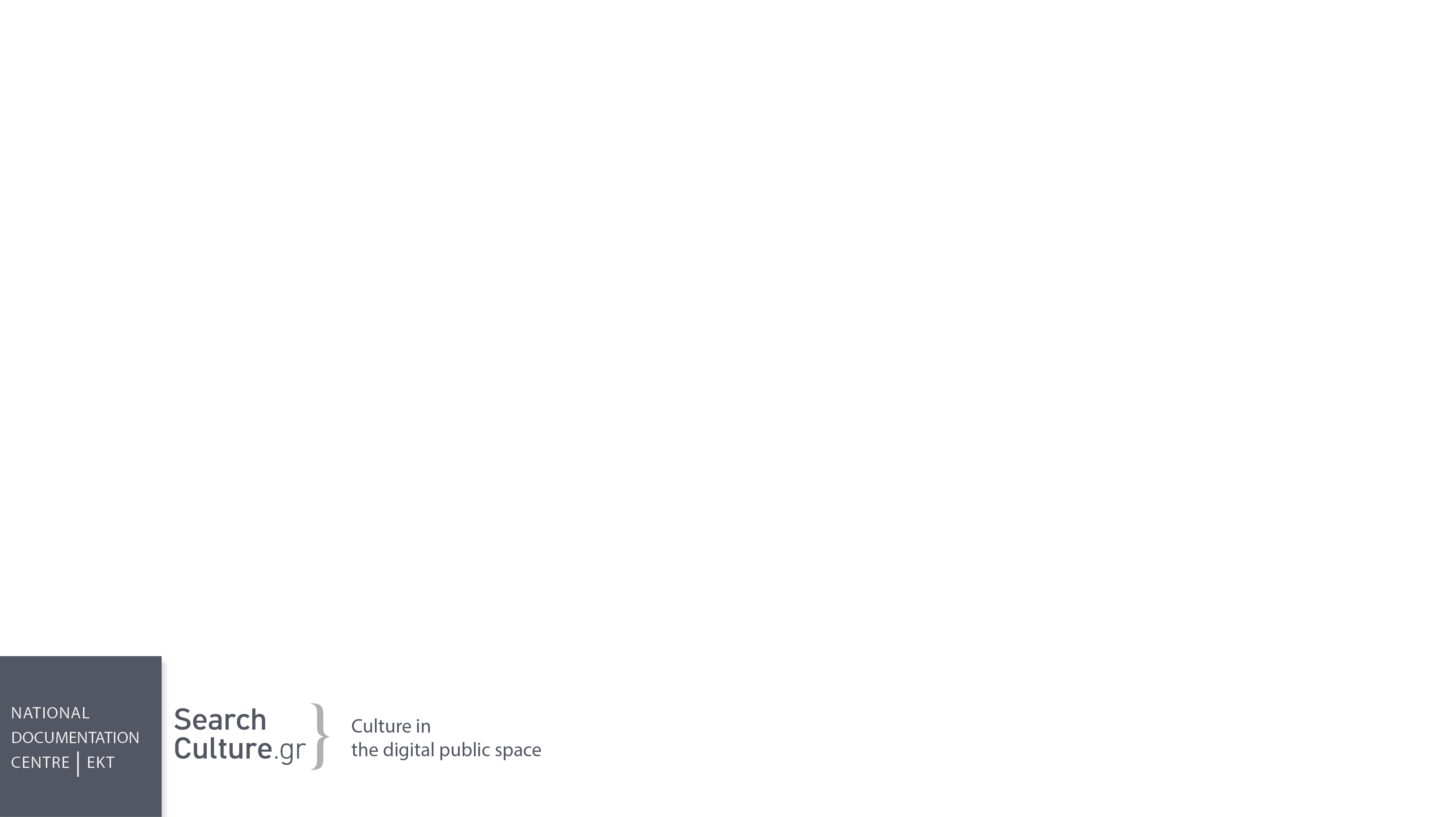 Vision
Contributing towards a Digital Public Space where the scientific and cultural content that has been funded- in particular by public funds- is reliable, accessible, reusable and available in the long run, to any community of interest and 
the general public, with minimum access requirements, in order to enable learning, creativity, inspiration and innovation.
[Speaker Notes: This is the vision that is driving our overall activity- 

Contributing towards a Digital Public Space where the scientific and cultural content that has been publicly funded

 is reliable, accessible, reusable and available in the long run, by any community of interest and the general public,

 with minimum access requirements, to enable learning, creativity, inspiration and innovation.]
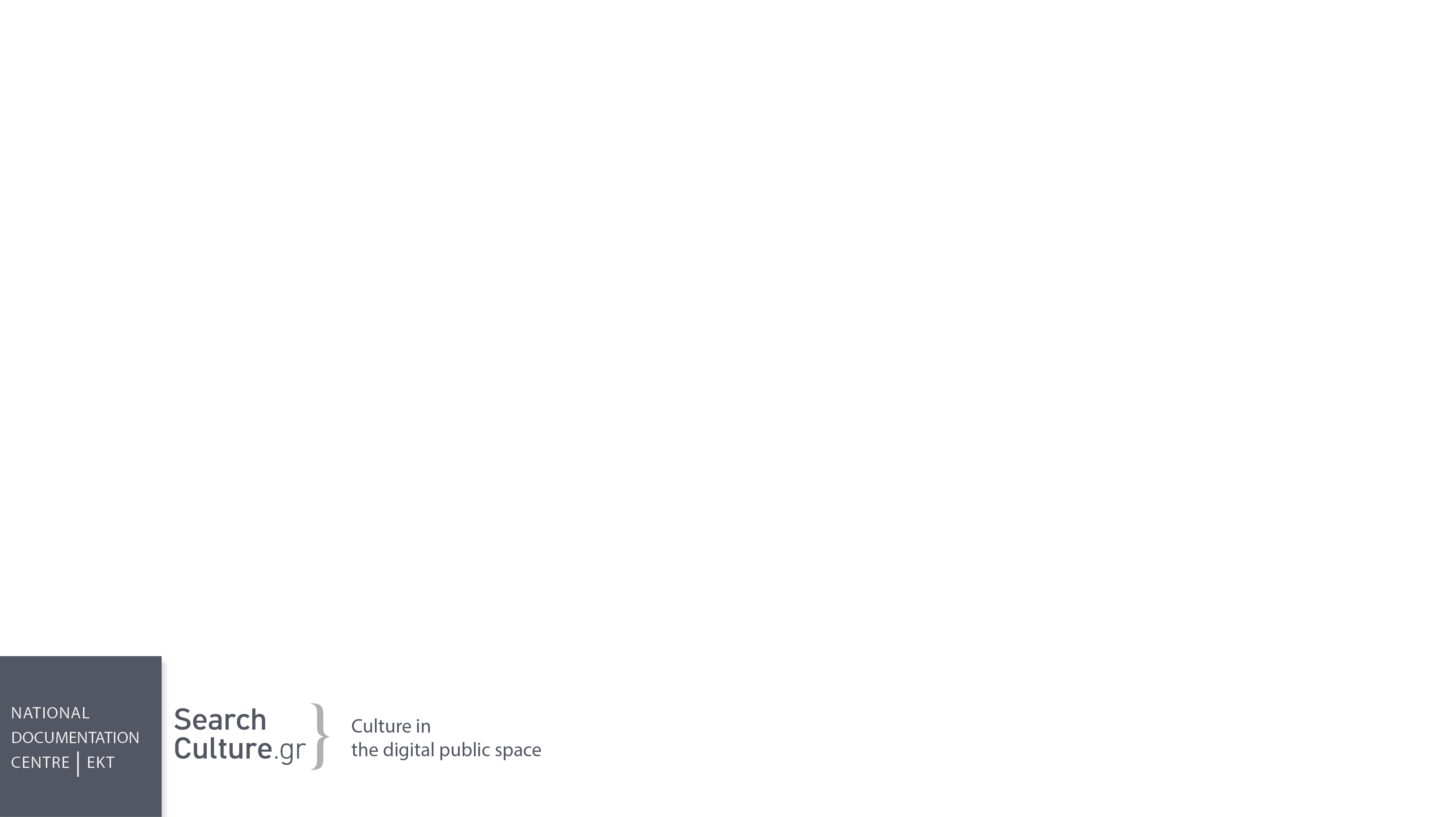 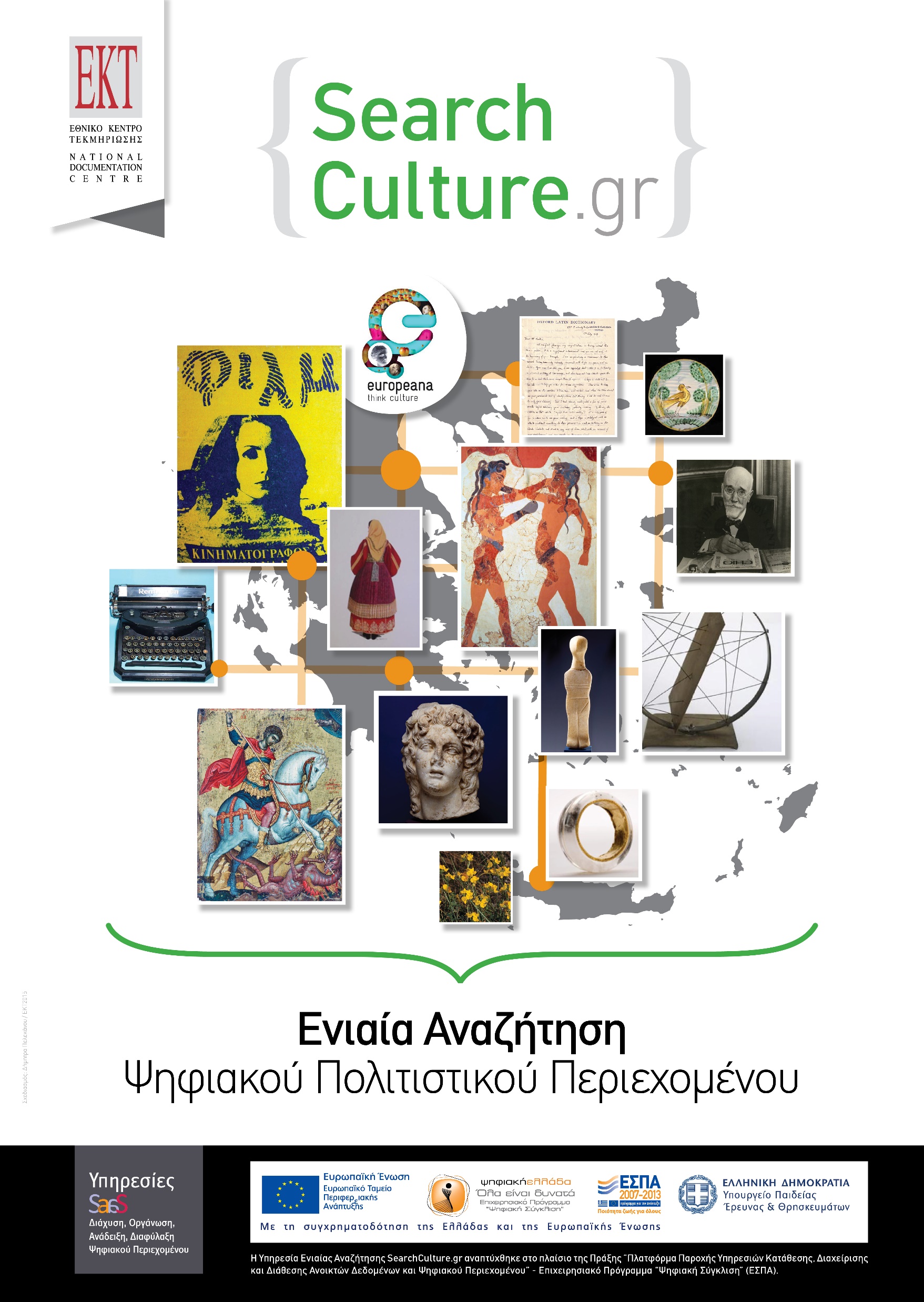 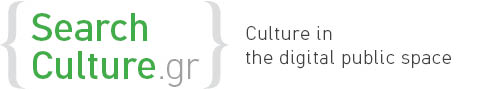 [Speaker Notes: We are going to focus on INSPIRATION today, since the subject is STORYTELLING. 

SearchCulture is a platform for finding inspiration.]
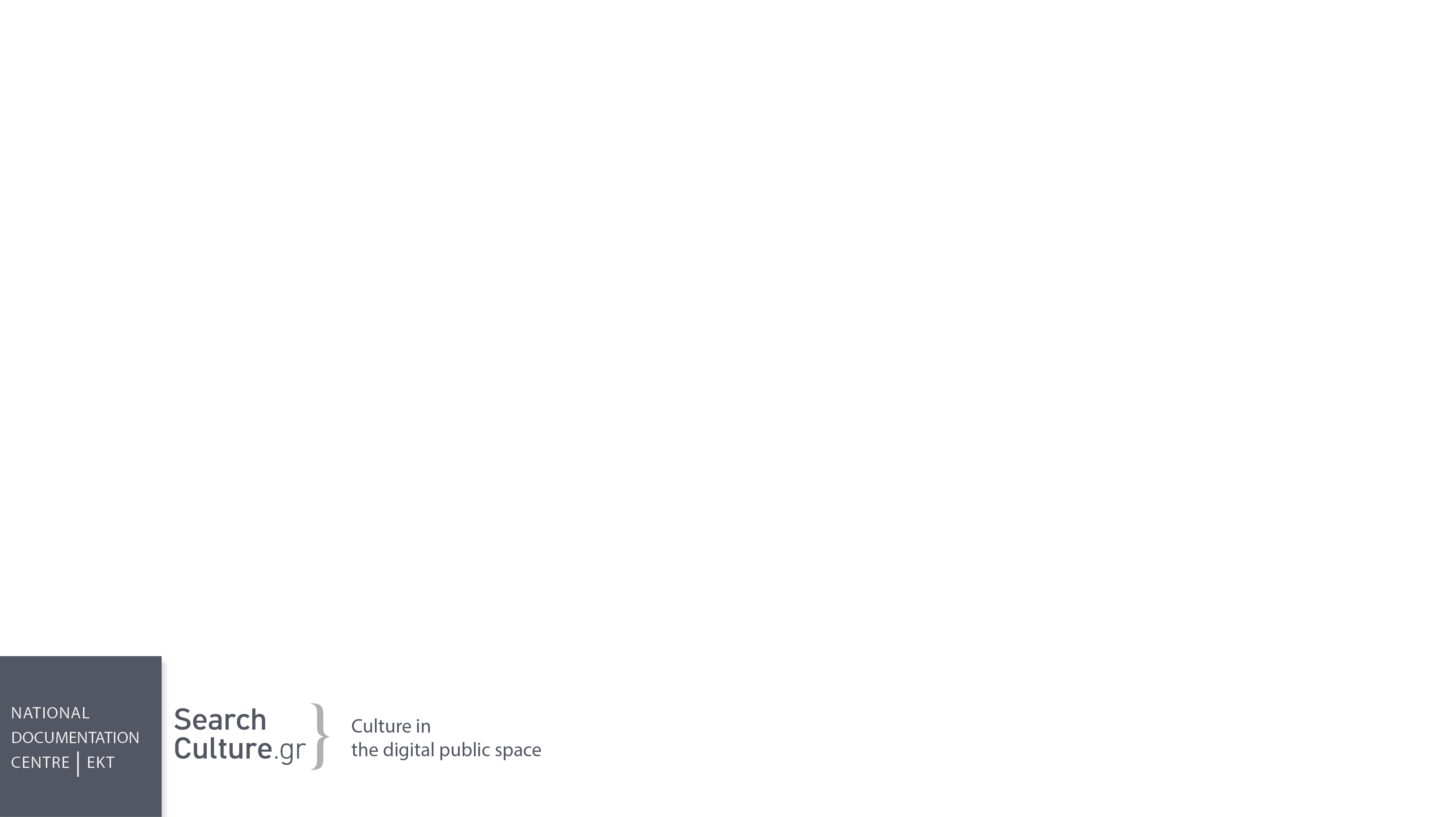 The aggregation workflow
Vocabularies publishing platform
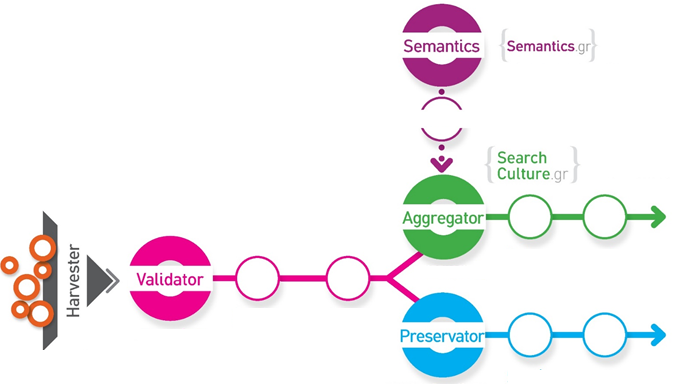 Emphasis on enrichment processes
Semantic enrichment tools
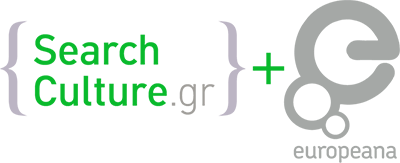 [Speaker Notes: At least we thought so, while we were performing the rather tedious and sometimes unisnpiring task of enrichments. 

Semantic enrichment is a key step of the publication workflow for all digital collections in SearchCulture.]
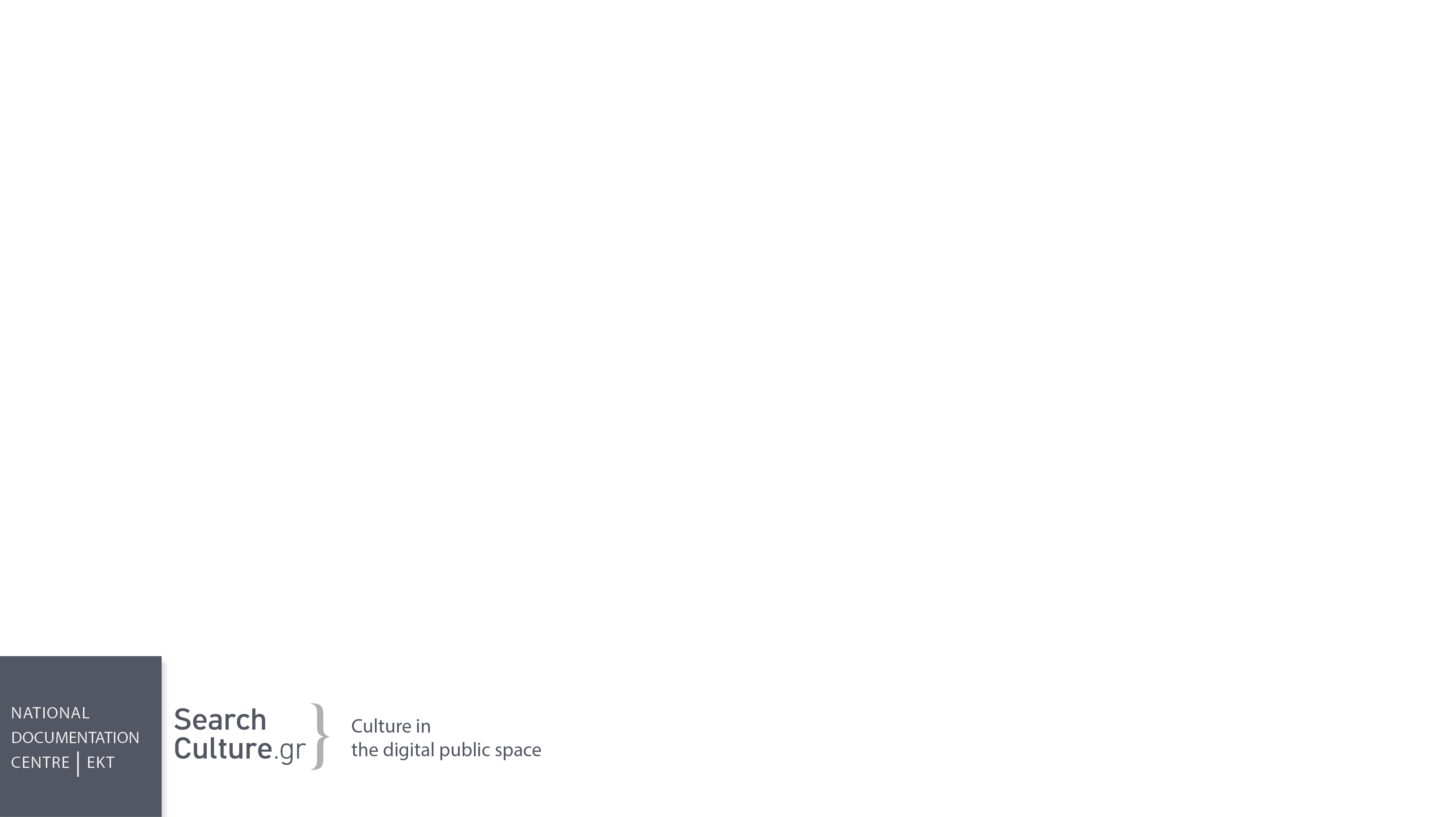 Metadata Heterogeneity
Original Time Values
Original Item Types
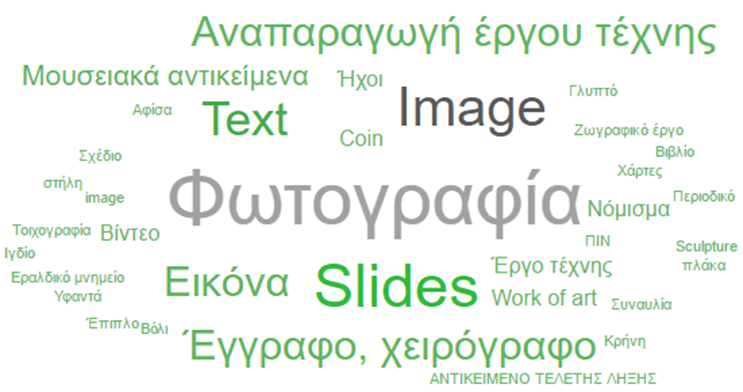 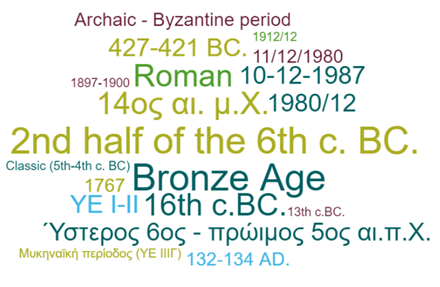 Original Subjects
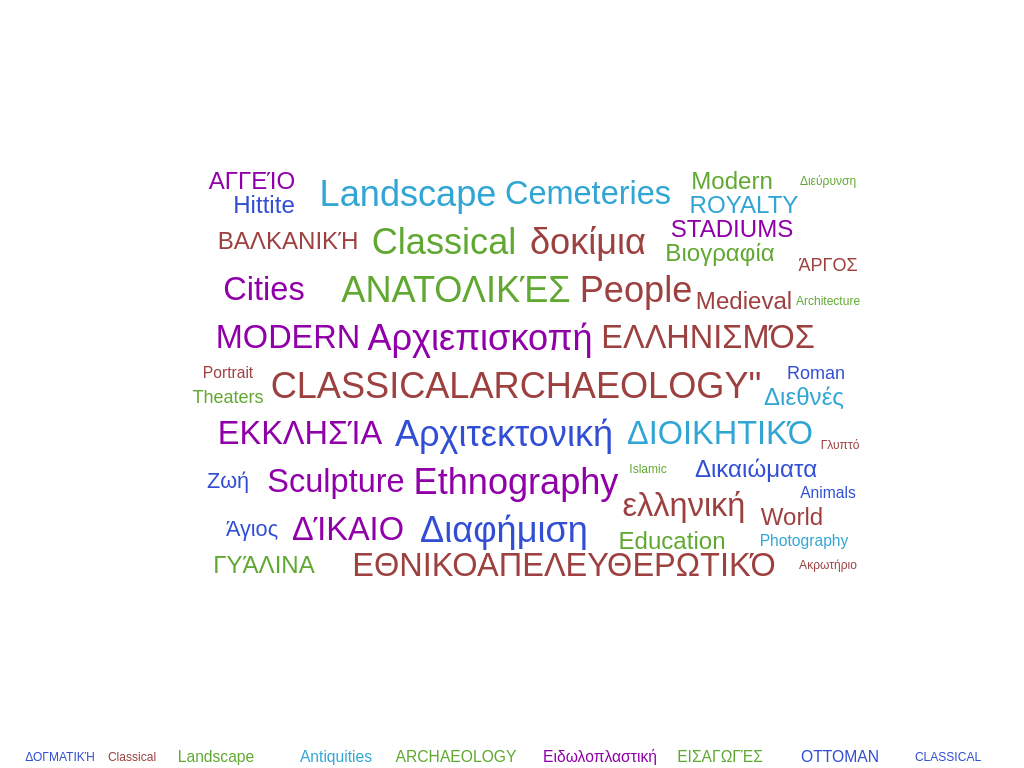 [Speaker Notes: Why we needed enrichments? 

Well, the data we aggregate don’t always come homogenous, enriched with Linked Open Data. 

When you put it all together, you get a mixed bag of good and bad documentation, 

greek and english labels and all kinds of chaotic information. 

And remember, a good story always requires structure.]
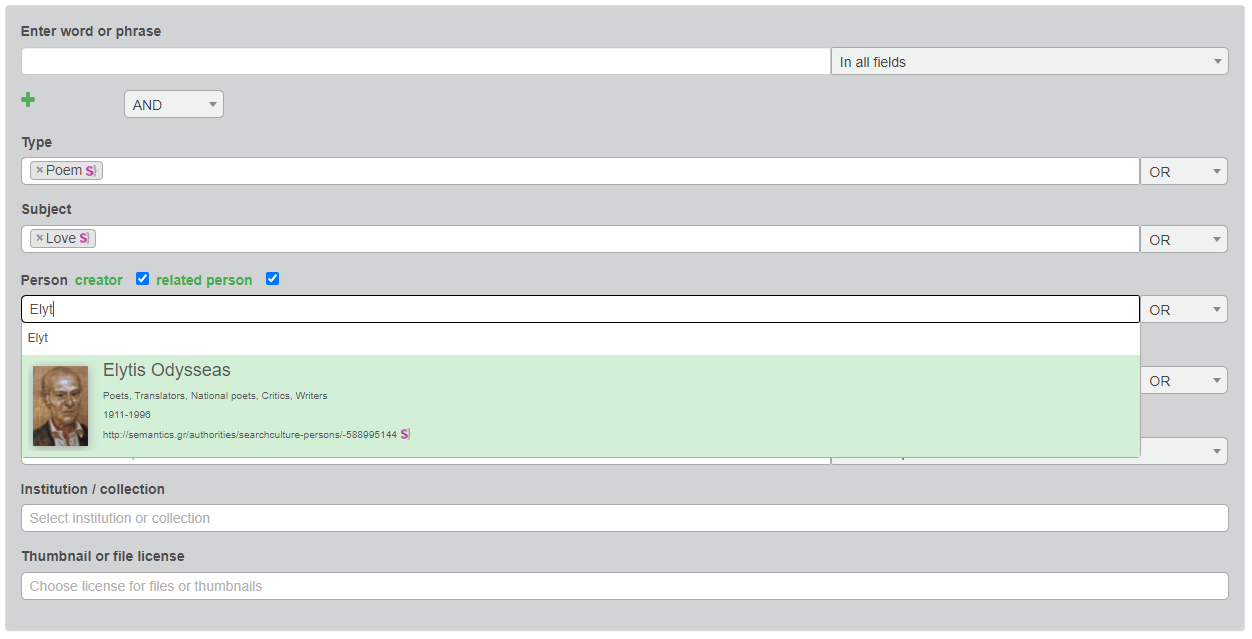 [Speaker Notes: So, we embarked on a harmonization journey through the metadata for Types, Subjects, Chronologies and recently, Persons. 

The end result is this-

A neat, advanced, search functionality as you see in the searchbox in the current slide…]
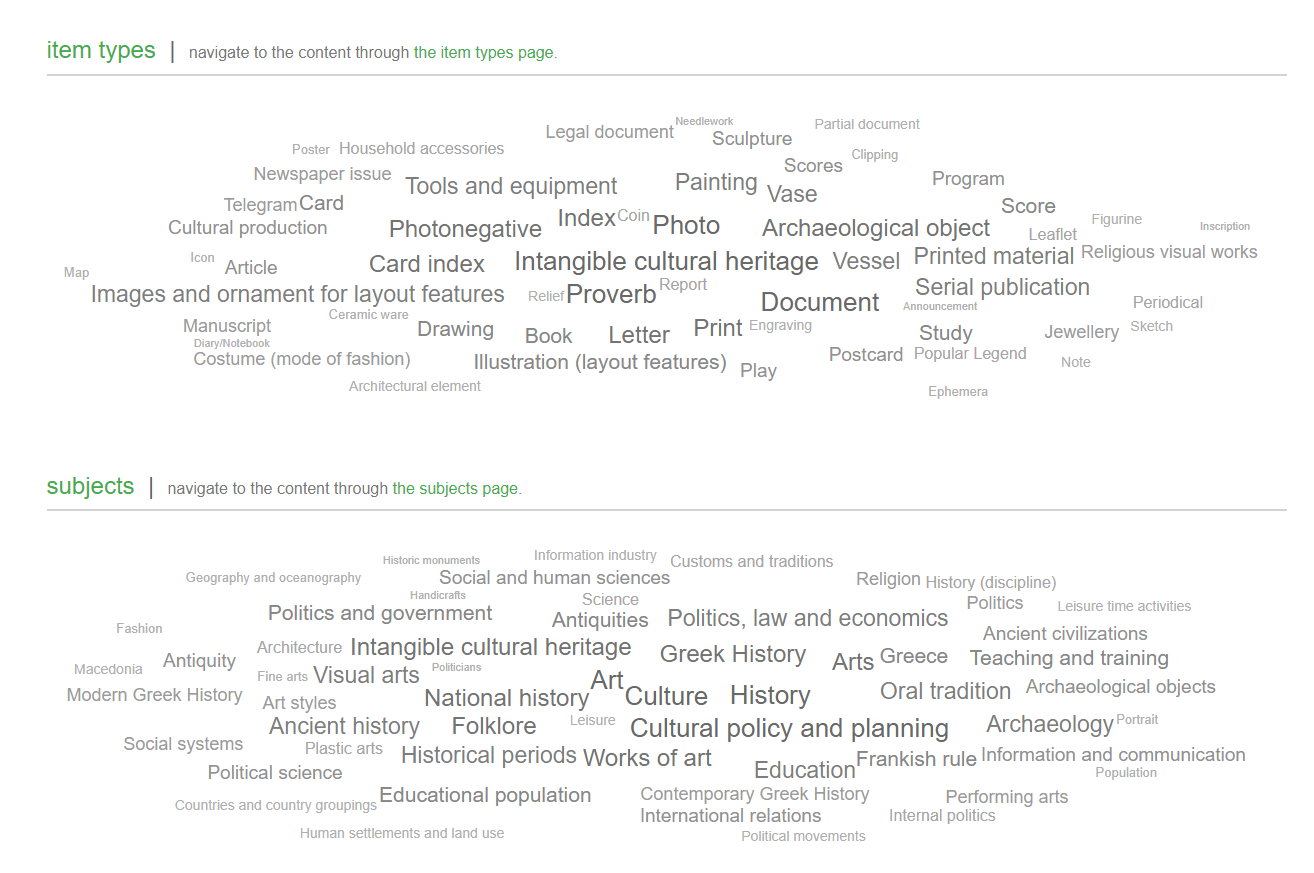 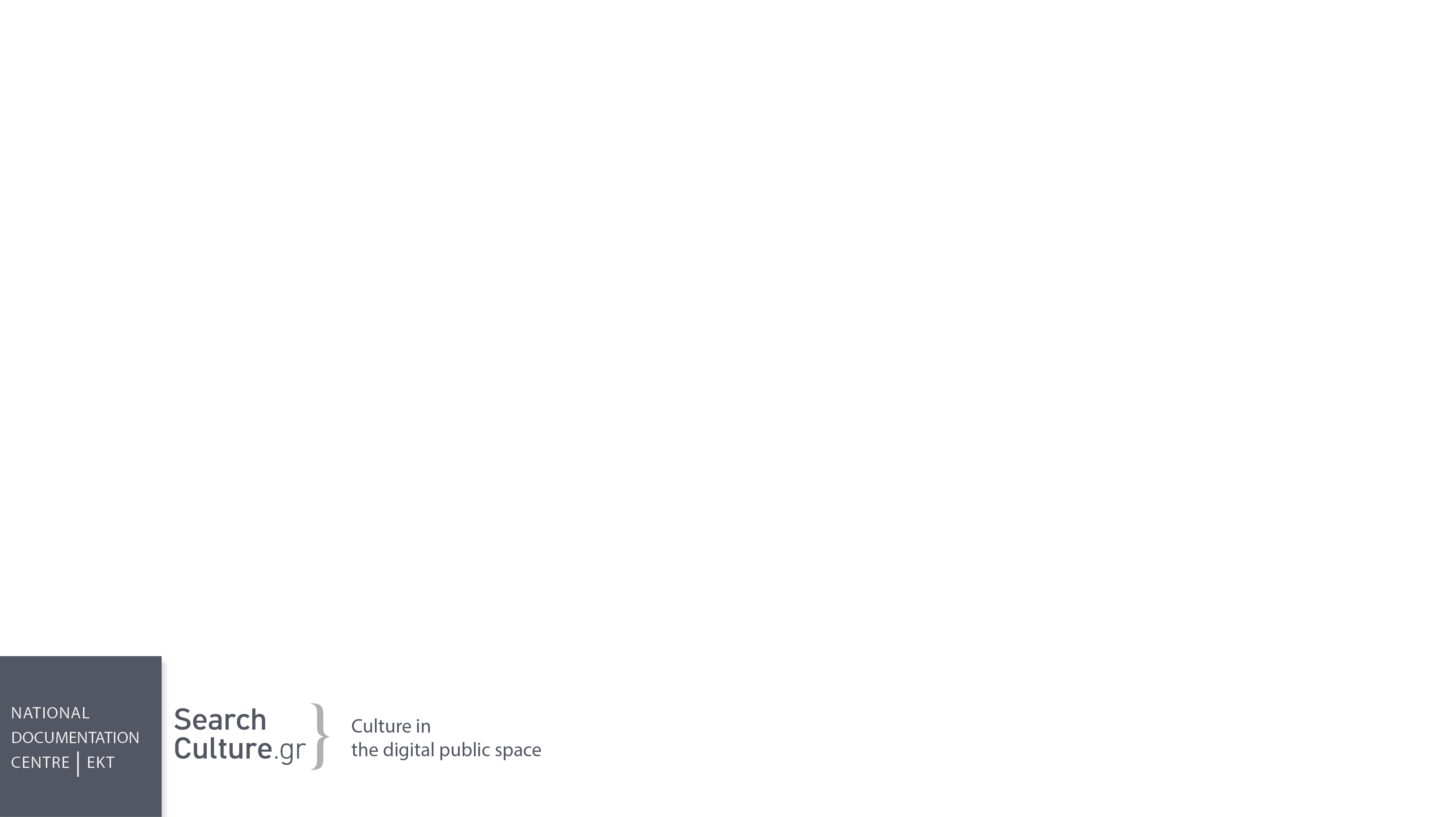 [Speaker Notes: Homogenized metadata, enriched records with links to authoritative vocabularies…]
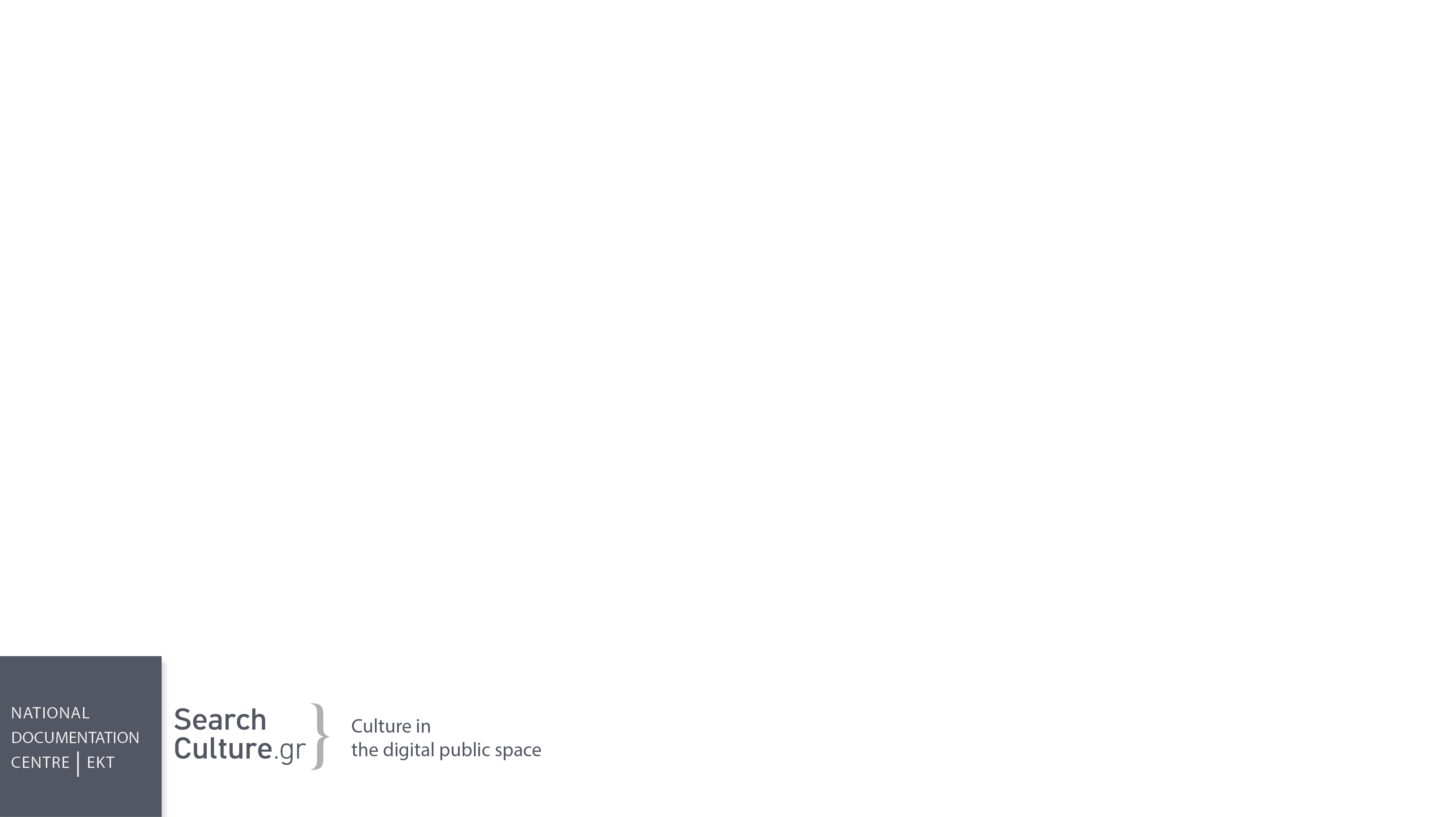 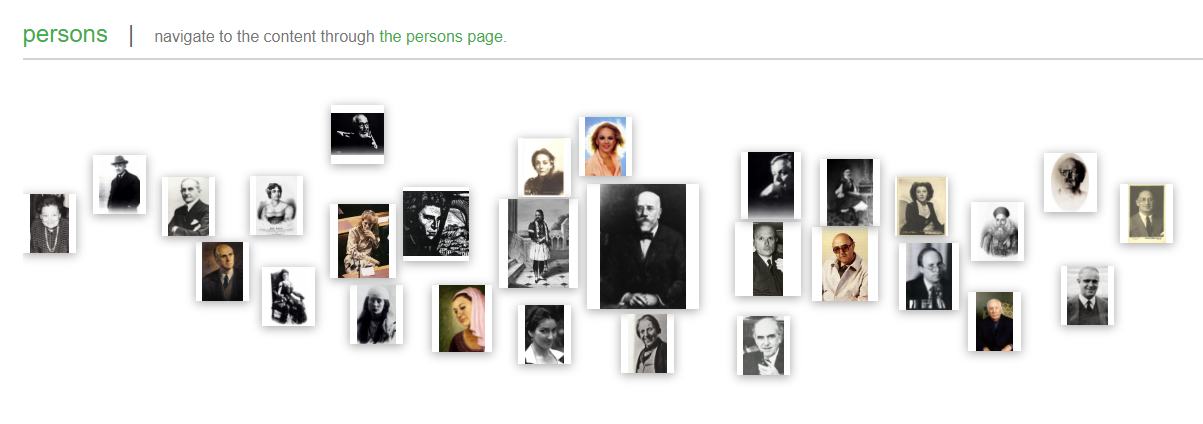 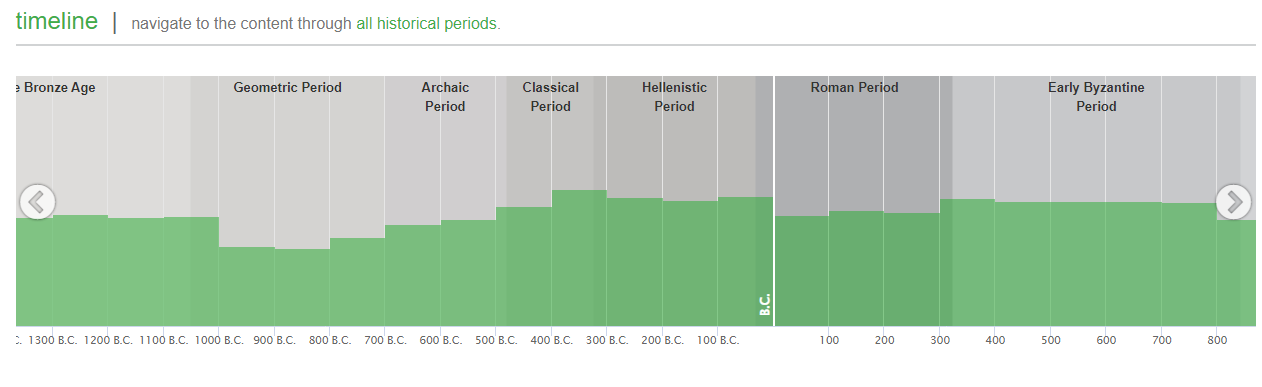 [Speaker Notes: , advanced browsing funtionalities. Such as timeline and tag clouds.]
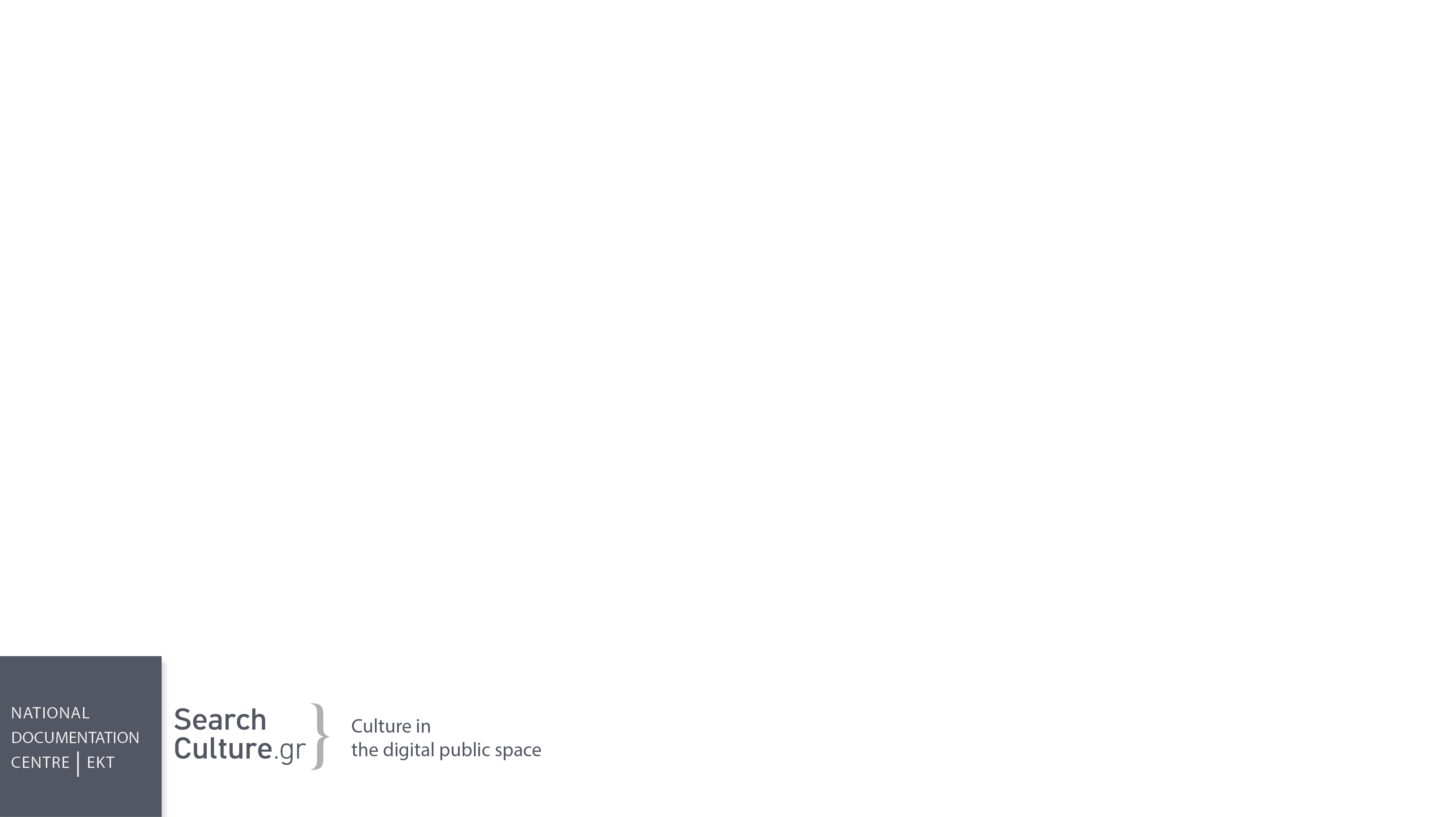 Source metadata is kept intact
Collection-specific enrichment methodology by configuring the mapping rules from the original distinct metadata values to vocabulary terms
Semantic enrichment per record of themes, item types, temporal values and historic periods, and persons
Development of or own bilingual vocabularies or extensions or adaptations of existing popular vocabularies (ie UNESCO thesaurus)
Linking to popular vocabularies and resources (ie AAT, Wikipedia, etc)
Semi-automatic process, heavily curated but supported by self-learning smart tools
Semantic Enrichment
Methodology
[Speaker Notes: So, to summarise our enrichment methodology

we keep the source metadata intact and we clearly mark the enriched fields 

we design a collection-specific enrichment methodology by configuring the mapping rules from the source metadata fields to the target vocabulary terms

we perform enrichments per record on the subjects, item types, temporal values, historic periods and, recently, persons

we have developed our own bilingual vocabularies or we have used, adapted, extended and translated existing widely used vocabularies for our purposes, such as the UNESCO thesaurus 

we link to popular vocabularies and resources (such as the Getty AAT, Wikipedia, etc)]
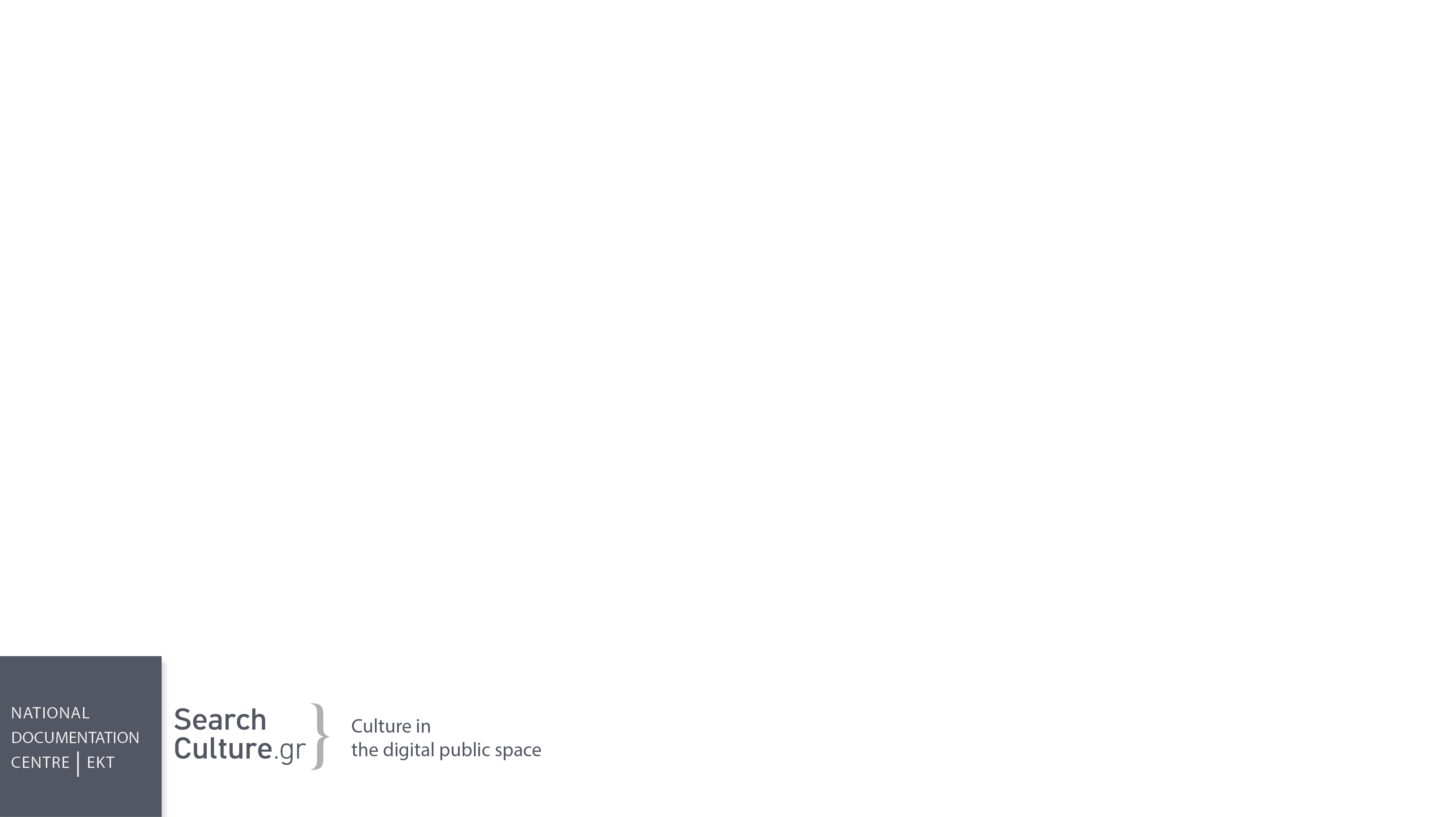 Semantic Enrichment
Tools
Semantics.gr: platform developed by EKT where any institution can create, curate and publish LOD vocabularies, taxonomies, thesauri and authority files in any schema (SKOS but also MADS/RDF, EDM Contextual Classes, etc) 
Enrichment tool of Semantics.gr: a tool for setting enrichment mapping rules from distinct metadata values to vocabulary terms. Allows for semi-automatic and self-improving enrichment processes. Any party can use it to enrich their data
[Speaker Notes: Our enrichment process is semi-automatic, meaning it is heavily curated but it is supported by self-learning smart tools 

All this is happening using an amazing tool, Semantics.gr

a state-of-the-art multi-functional platform where one can create, curate and publish LOD vocabularies, thesauri and authority files in any schema

This is where enrichment tool lives.]
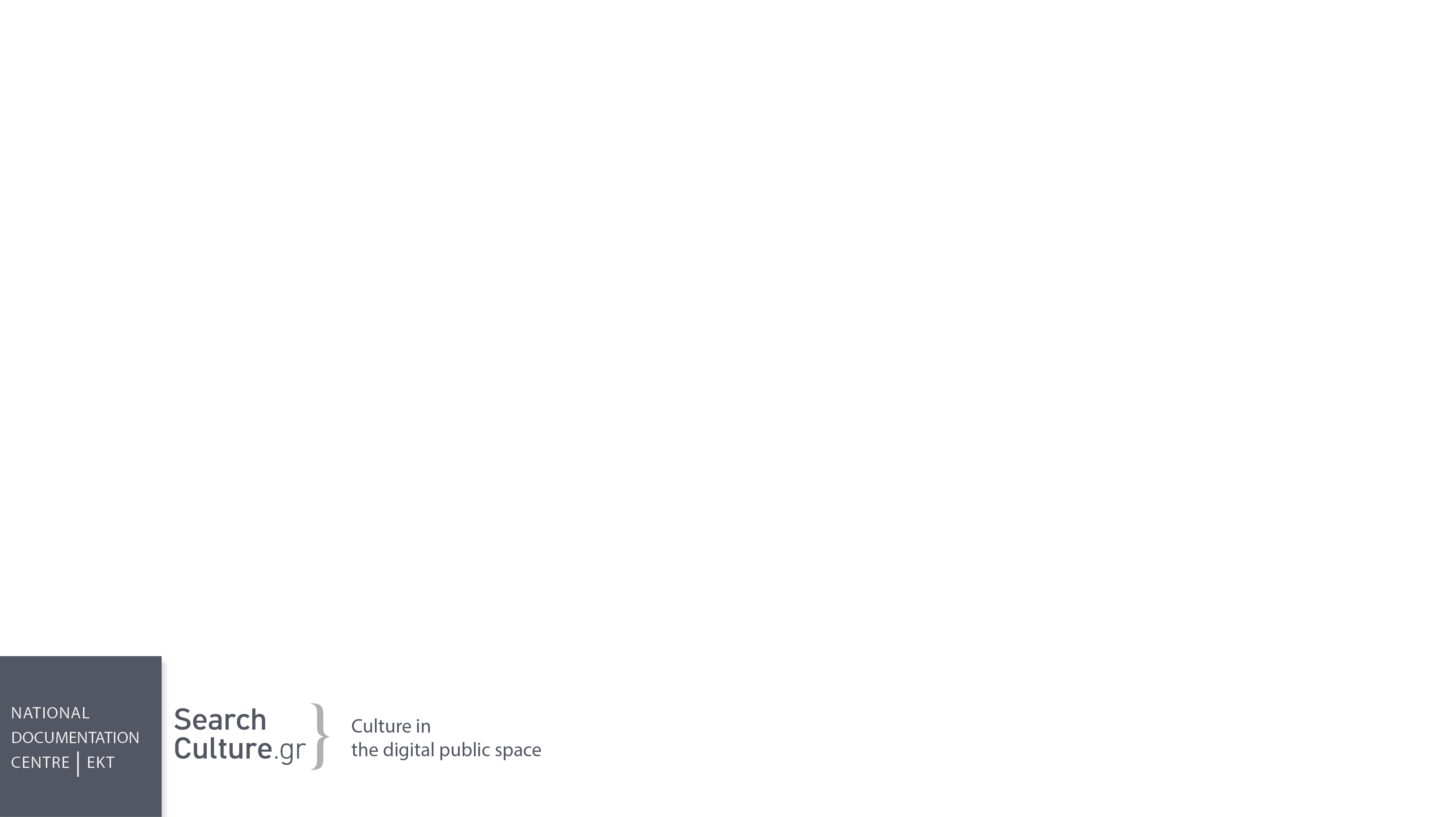 [Speaker Notes: Does this sound technical enough? 

Well it is. 

CLICK

While performing the enrichments, this is the environment that the curator sees. Simply metadata values. 

The work involves matching the original terms on the left

 with vocabulary terms on the right. 

Usually it is rather tedious  - but not always]
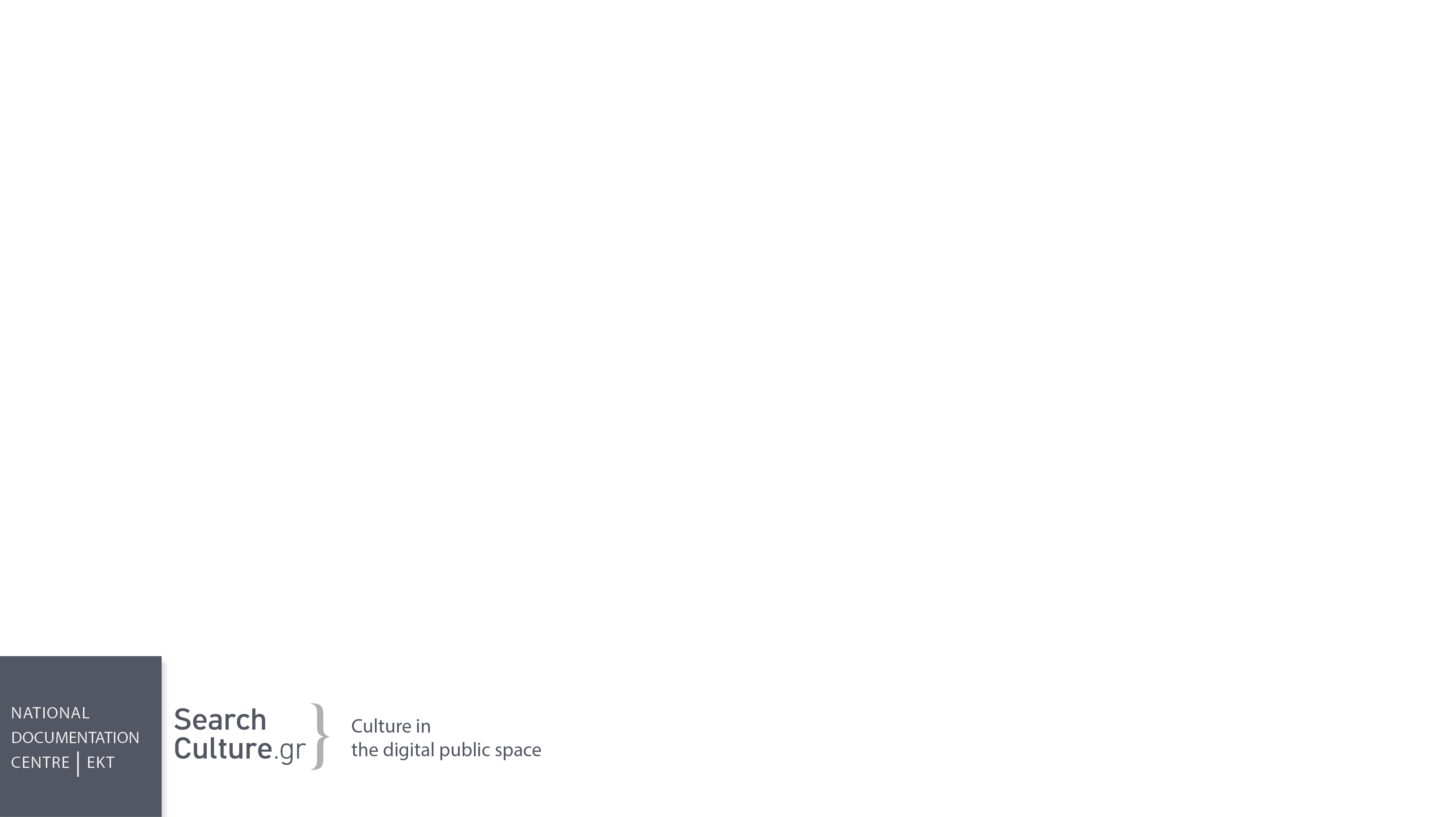 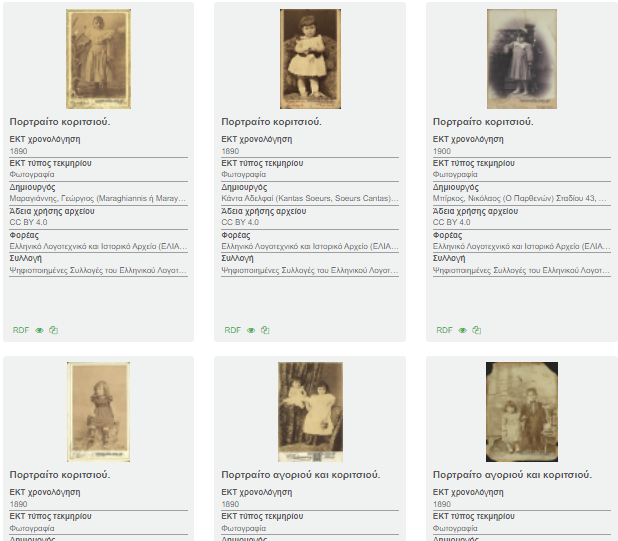 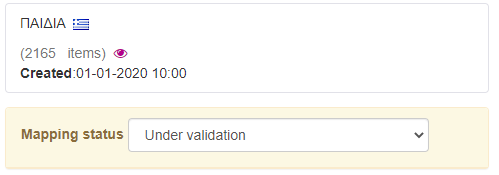 [Speaker Notes: The mapping tool has been designed by our very considerate technical expert

 who understood early on the need to occasionally glance at  the items whose metadata you are enriching

in order to eradicate any fuzziness or just to take a break and look at nice photos.

In one case like this while enriching the subjects of the Hellenic Literary and Historical Archive I pressed the little eye button to view the content that had this subject.]
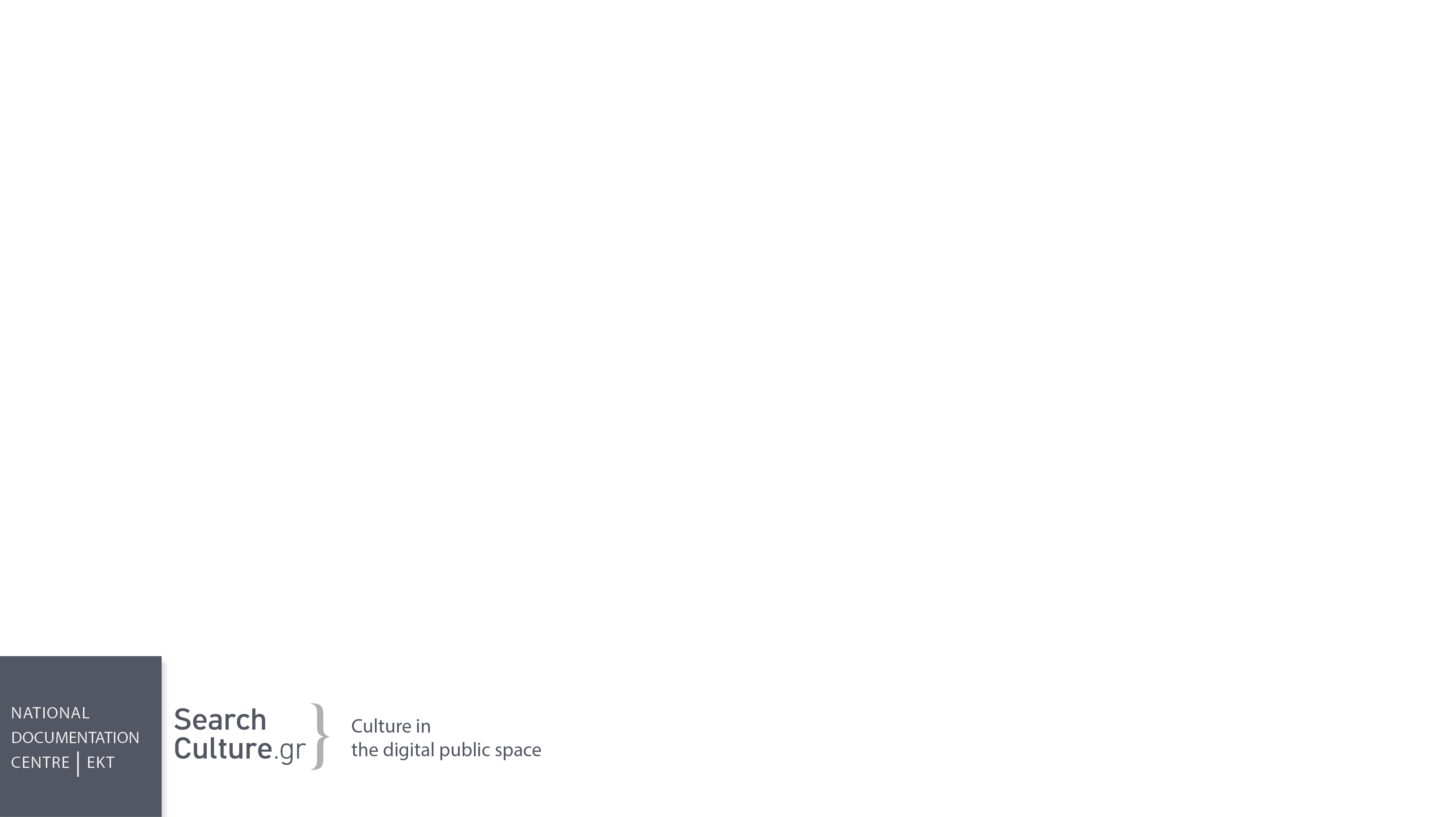 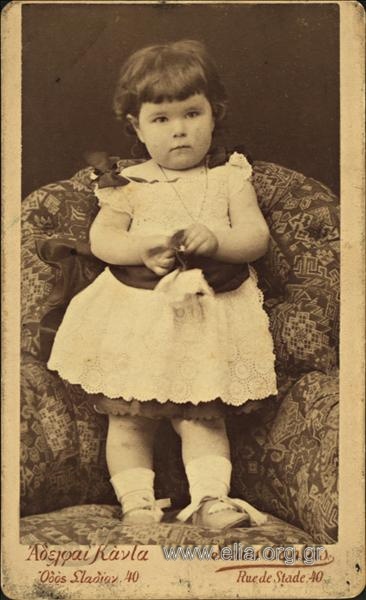 Title: Portrait of a girl.
Creator: Kantas Sisters
Date: 1890
Type: Photo

Provider: Digital Collections of the Hellenic Literary and Historical Archive (ELIA)

CC BY 4.0
Attribution
https://www.searchculture.gr/aggregator/edm/ELIA/000100-22_430773?language=en
[Speaker Notes: And I saw a photo of my grandmother.

Off course it isn’t really my grandmother, there is just a very big resemblance but while viewing this particular set of Child Photography at the turn of the Century 

we thought that it would be a nice idea if we could somehow highlight the content we come across either by accident (as in my non grandma’s case)

 or after extensive curation.

And thus the thematic exhibitions were born]
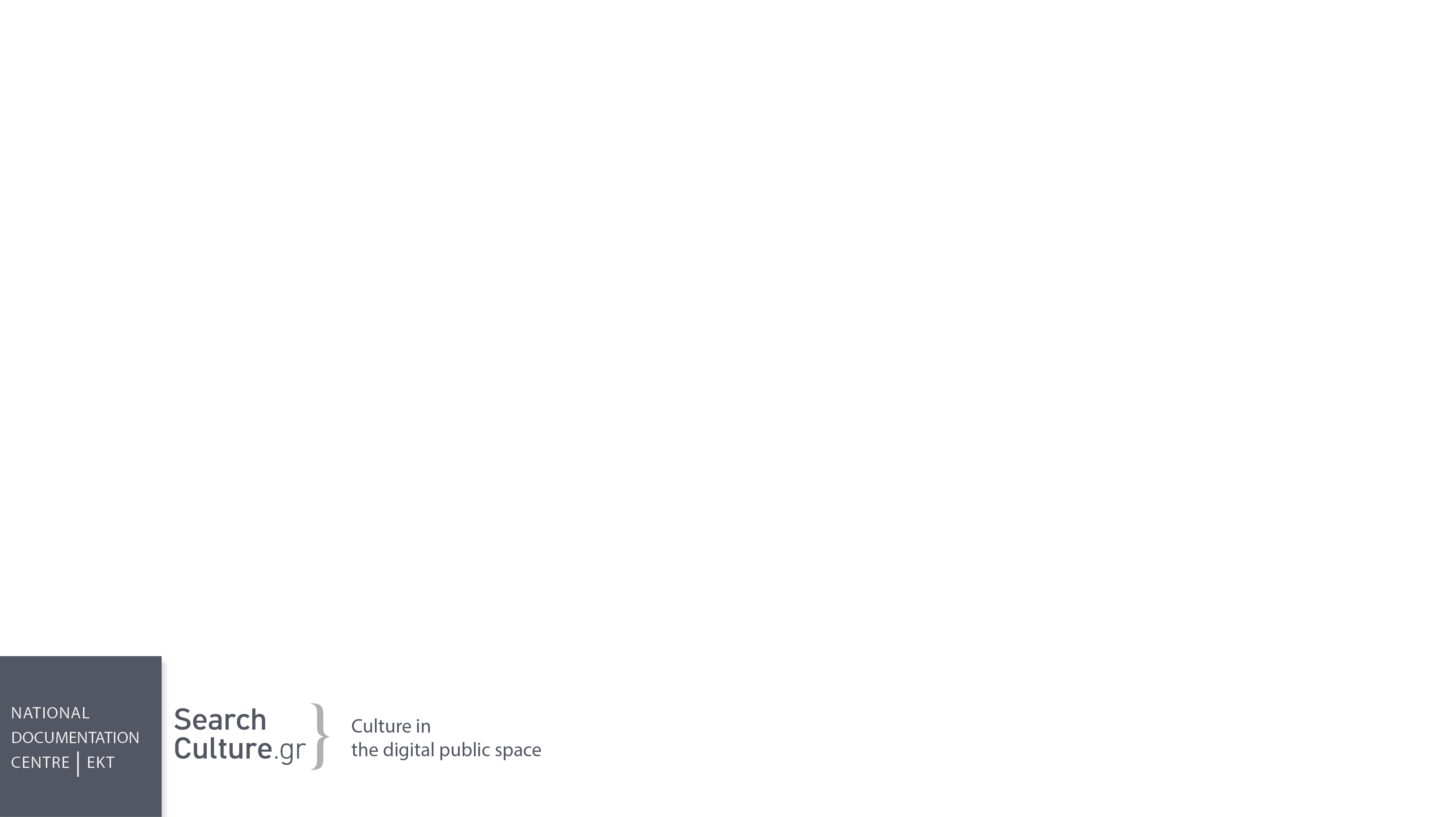 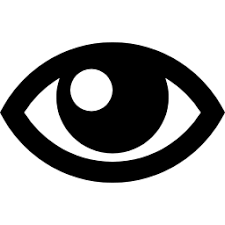 “every good search tells a story”
[Speaker Notes: The eye button in our tool represents a query. 

We realized that in an aggregator, every good search tells a story.

So we had to find a permanent way to showcase curated queries by capturing the dynamic of a good search]
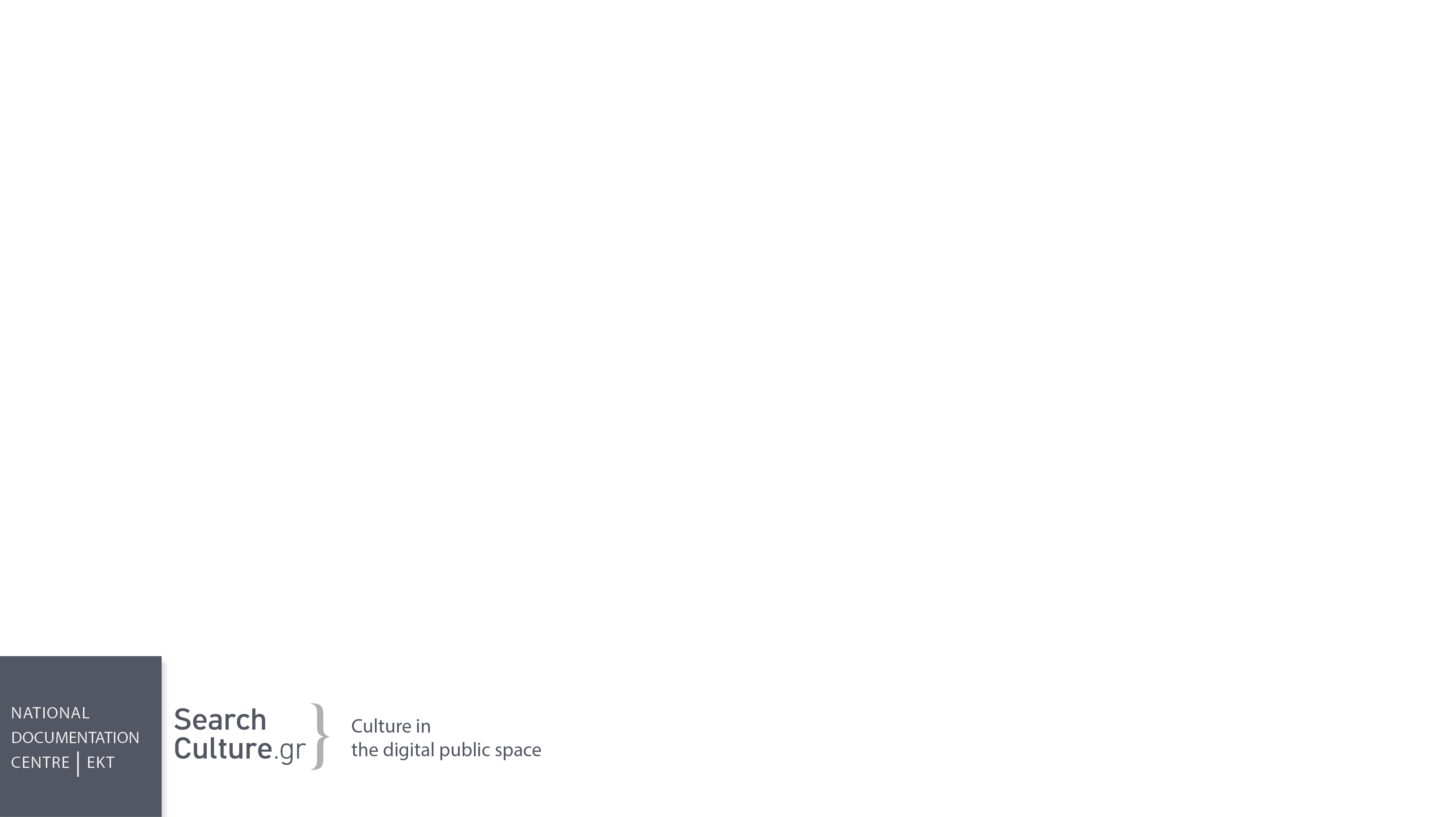 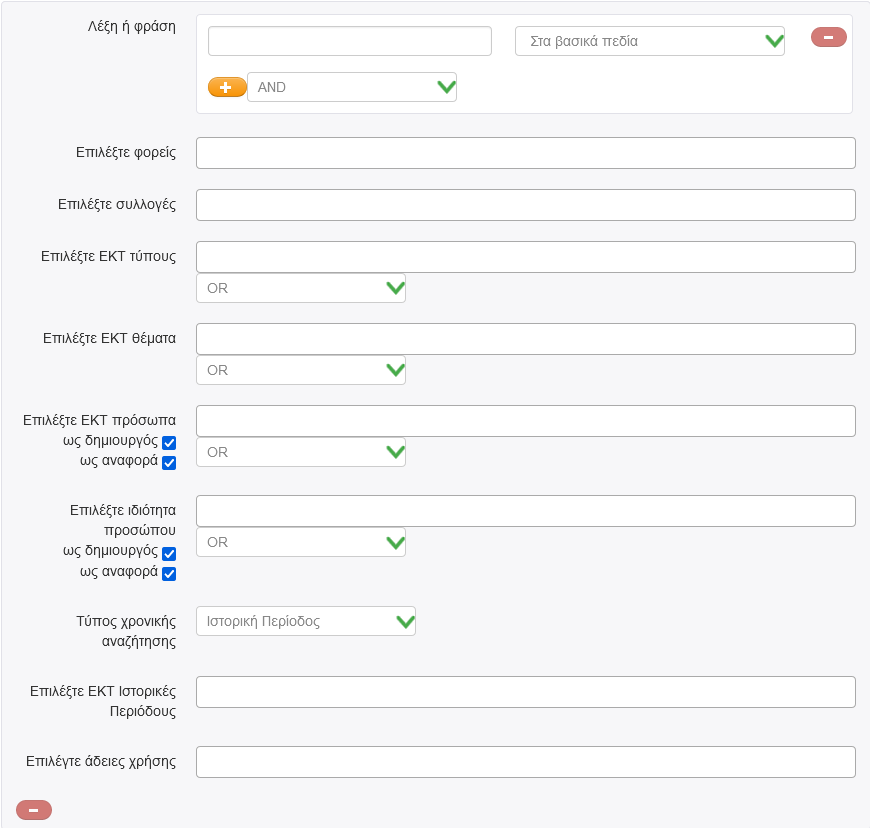 [Speaker Notes: Our technical team developed an Exhibitions Query Form=

a smart tool for storymaking 

and presenting curated content on the aggregator. 

Storymaking through the Exhibitions Query Form exploits the semantic enrichment work on the aggregator.]
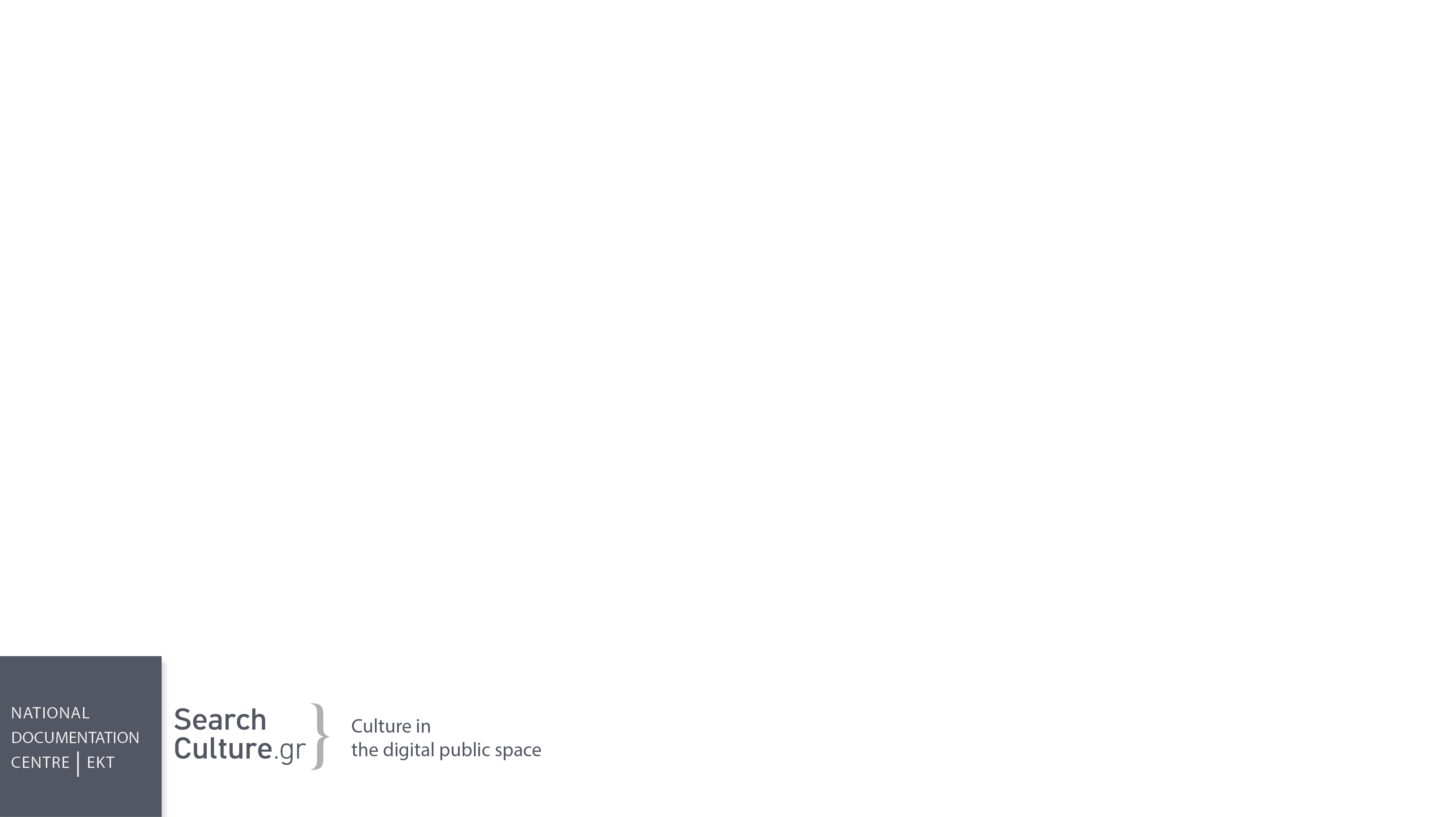 [Speaker Notes: Through a sophisticated interface, the Query Form allows editors to produce thematic exhibitions by grouping together items which are retrieved via targeted queries. 

Currently the actual query form is only in Greek however the thematic collection comes in a bilingual interface. 
CLICK
The curator choses a title and subtitle, picks a key image representative of the exhibition, composes a short introductory text 

and one by one inputs the parameters for the query. 

This could be subject headings, item types, persons, specific providers, or chronologies or any combination of these. 

There is also the option to include specific hand picked items.]
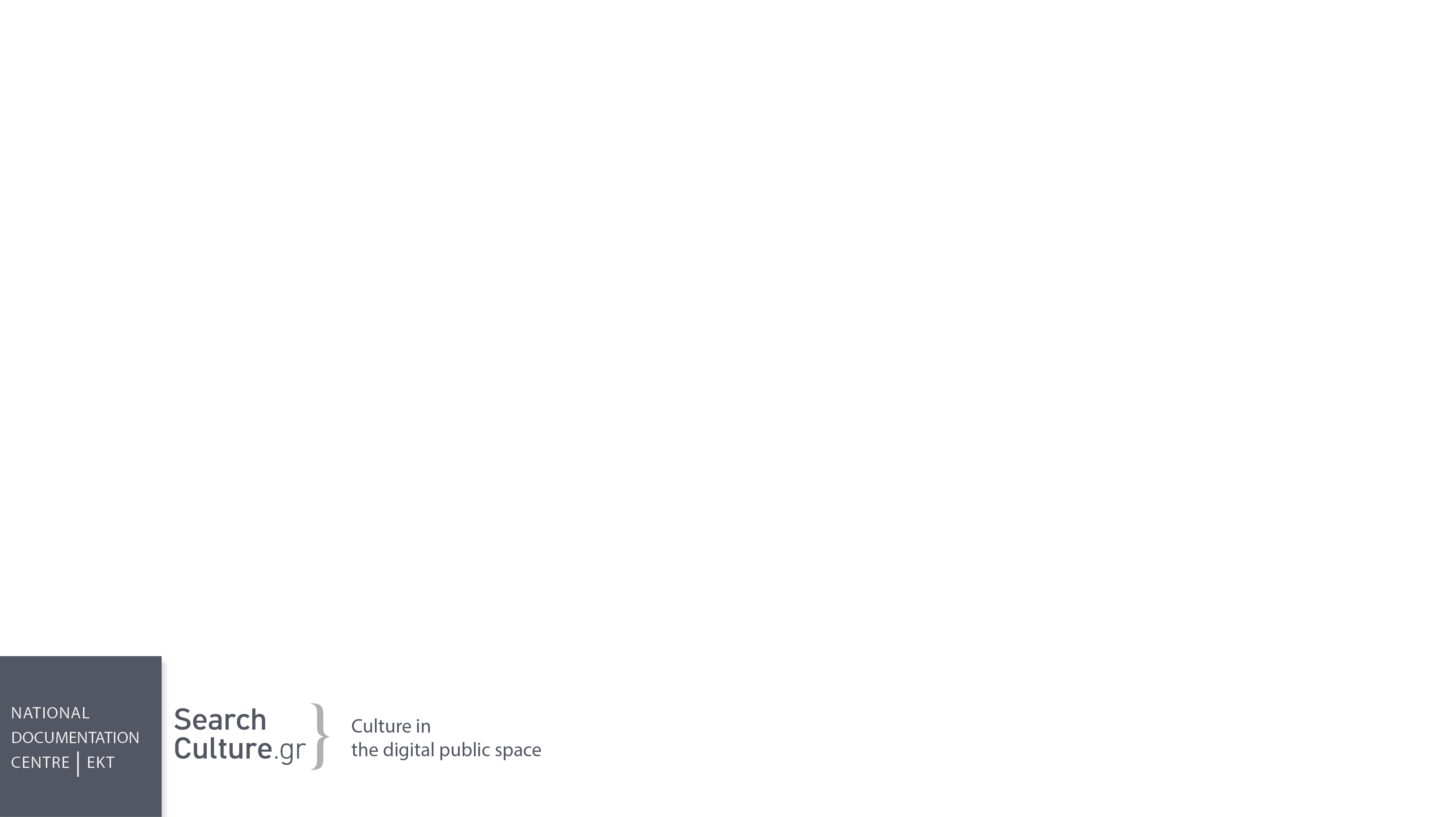 [Speaker Notes: CLICK

The exhibitions are designed in a billingual interface and also include a key image, title and subtitle, an interpretative text, 

and are all presented through an elegant interface on a dedicated Εxhibitions page. 

Each group of retrieved items is in reality a thematically connected primary source mosaic.

Users can further filter their results through the facets and export and share the exhibition on social media.]
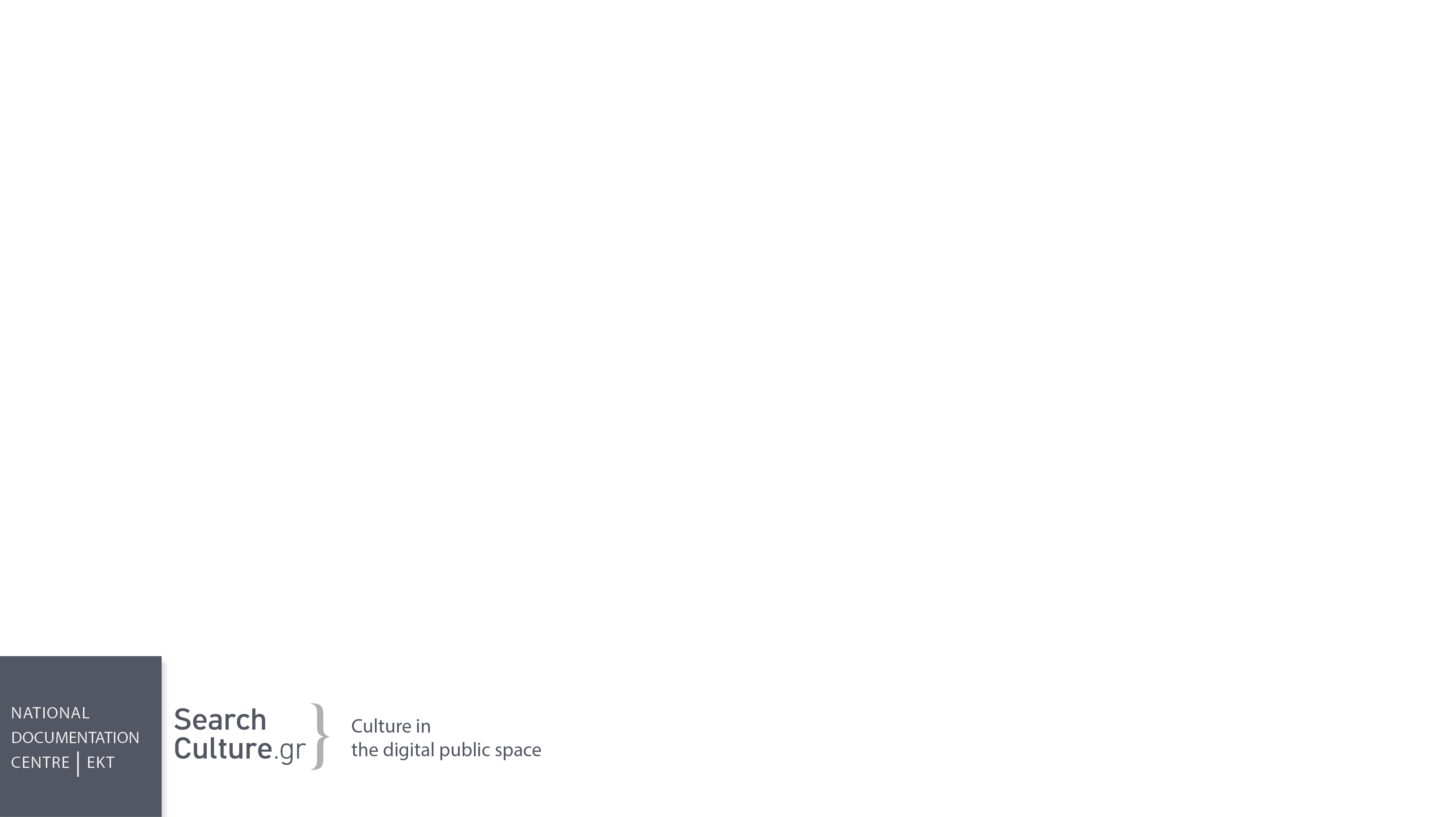 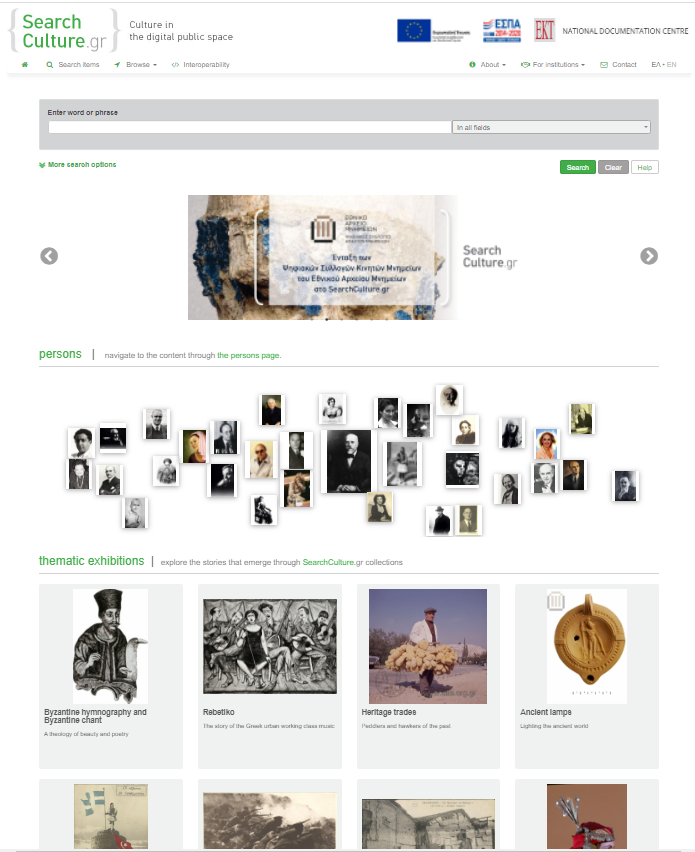 [Speaker Notes: Users have access to the thematic exhibitions via the home page.]
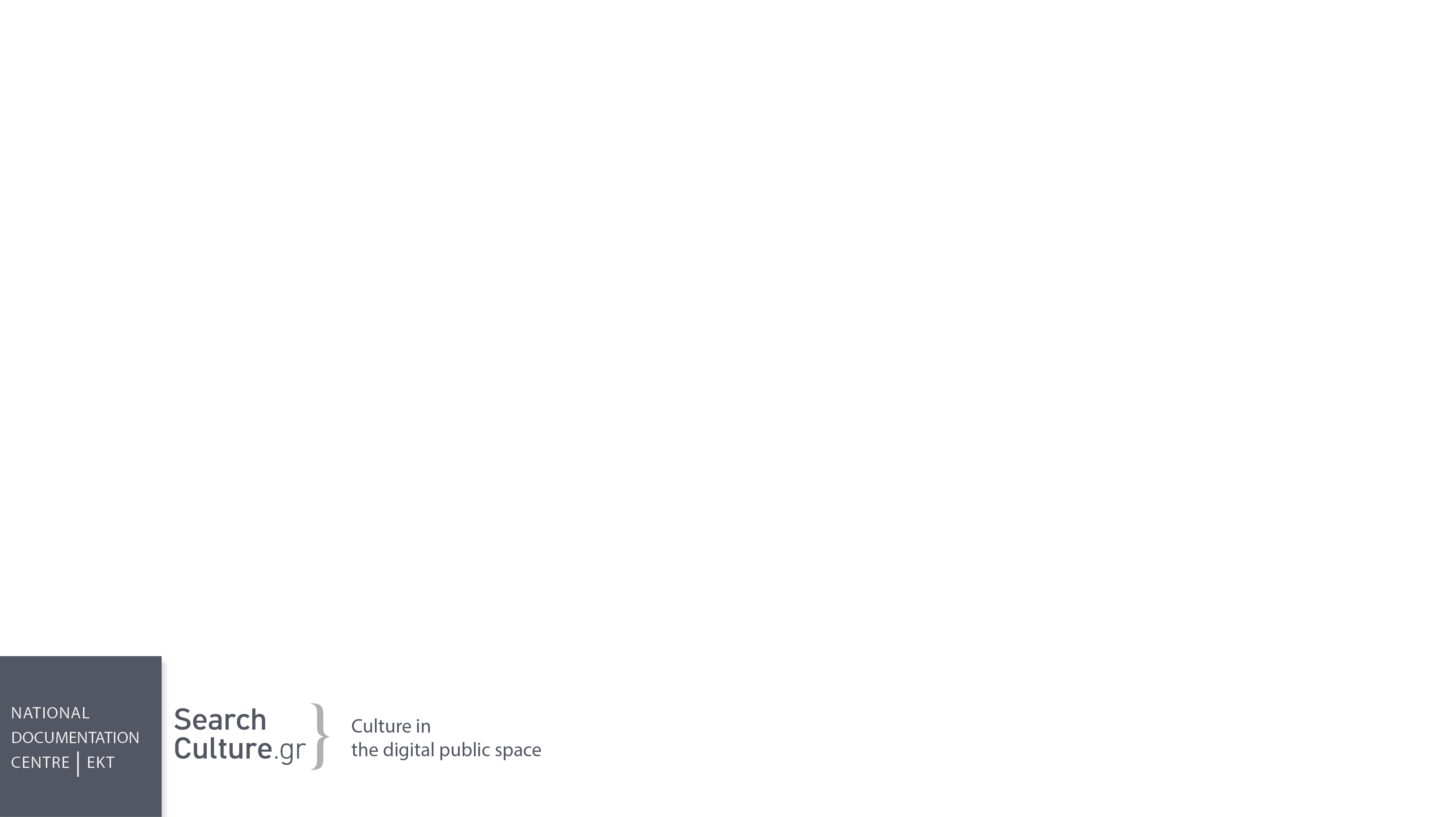 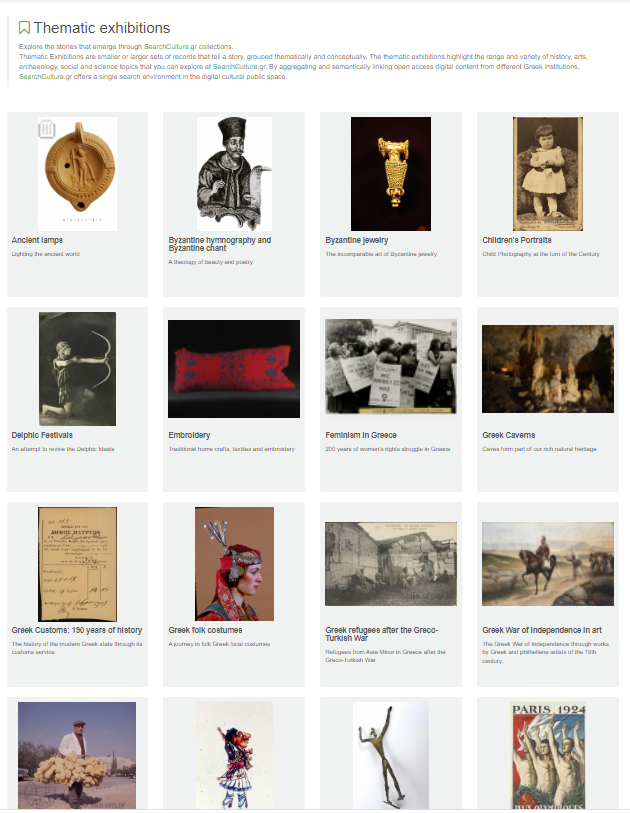 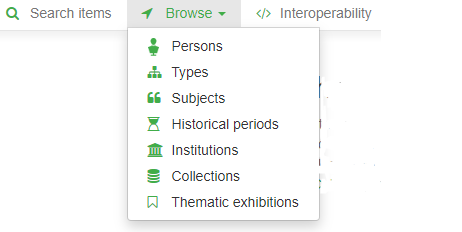 [Speaker Notes: All the exhibitions live in a dedicated page accessible from the browse menu]
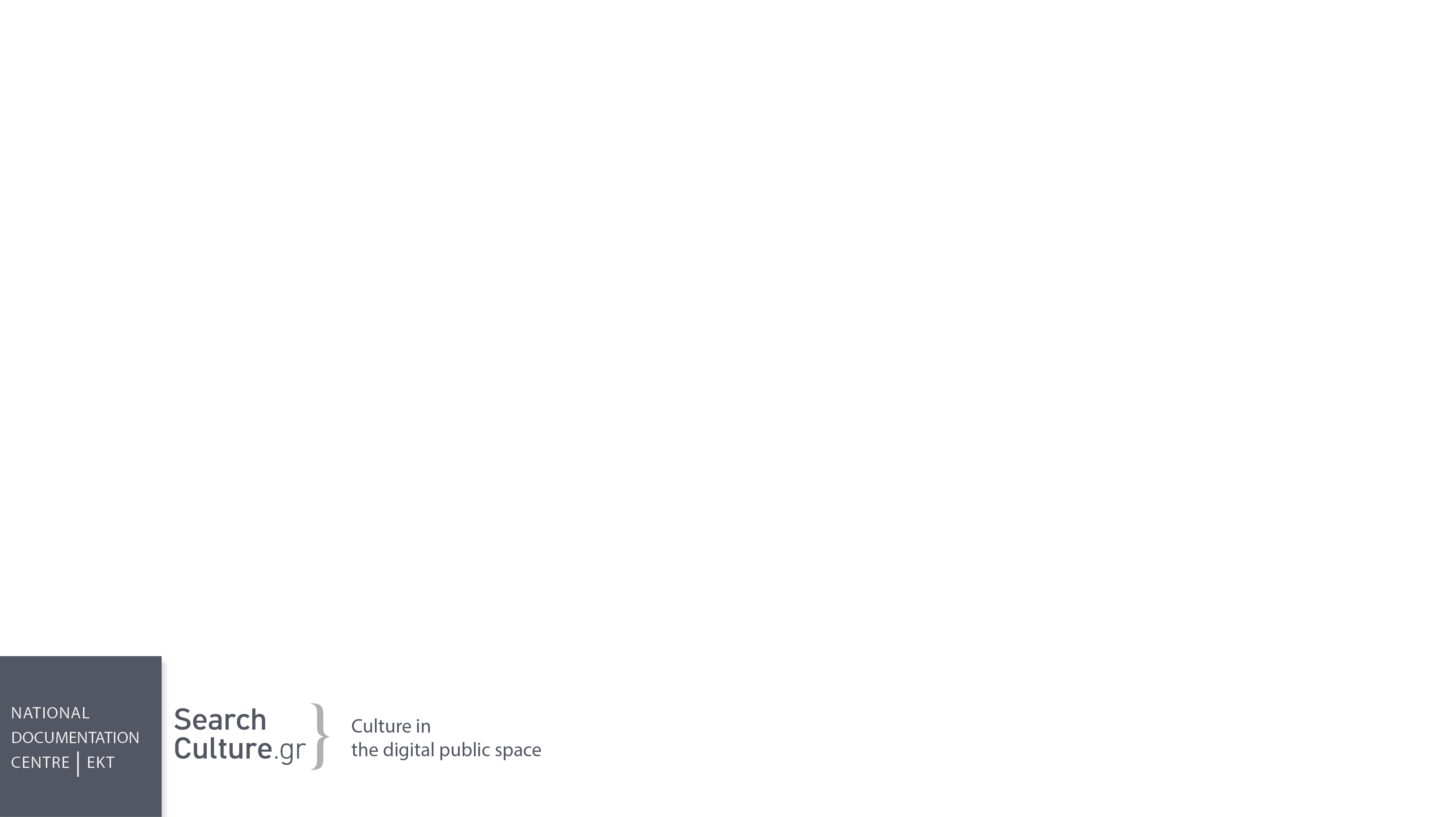 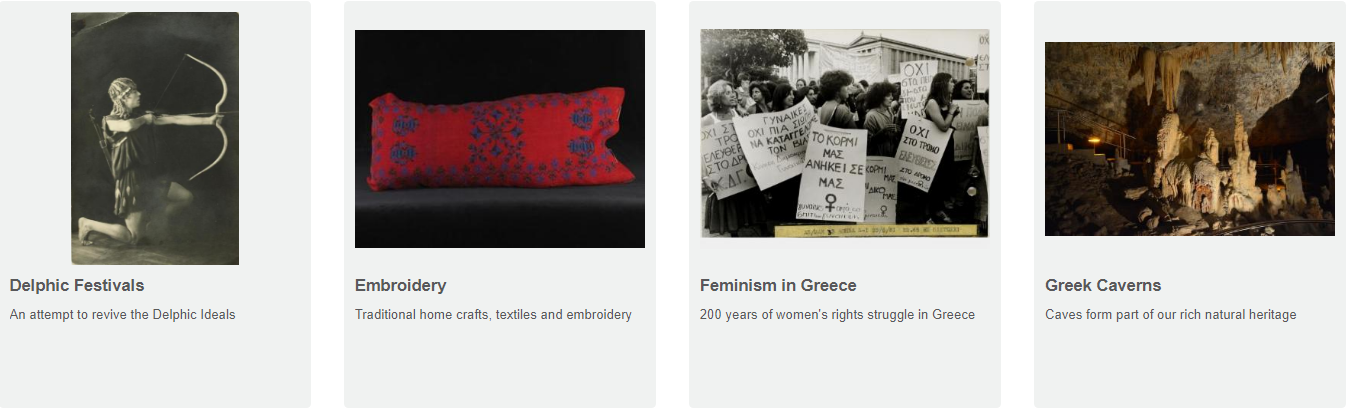 [Speaker Notes: Having had the chance to deeply engage with the items’ metadata we came across many unexpected connections and links to other content and collections. 

So far we have created 29 exhibitions.]
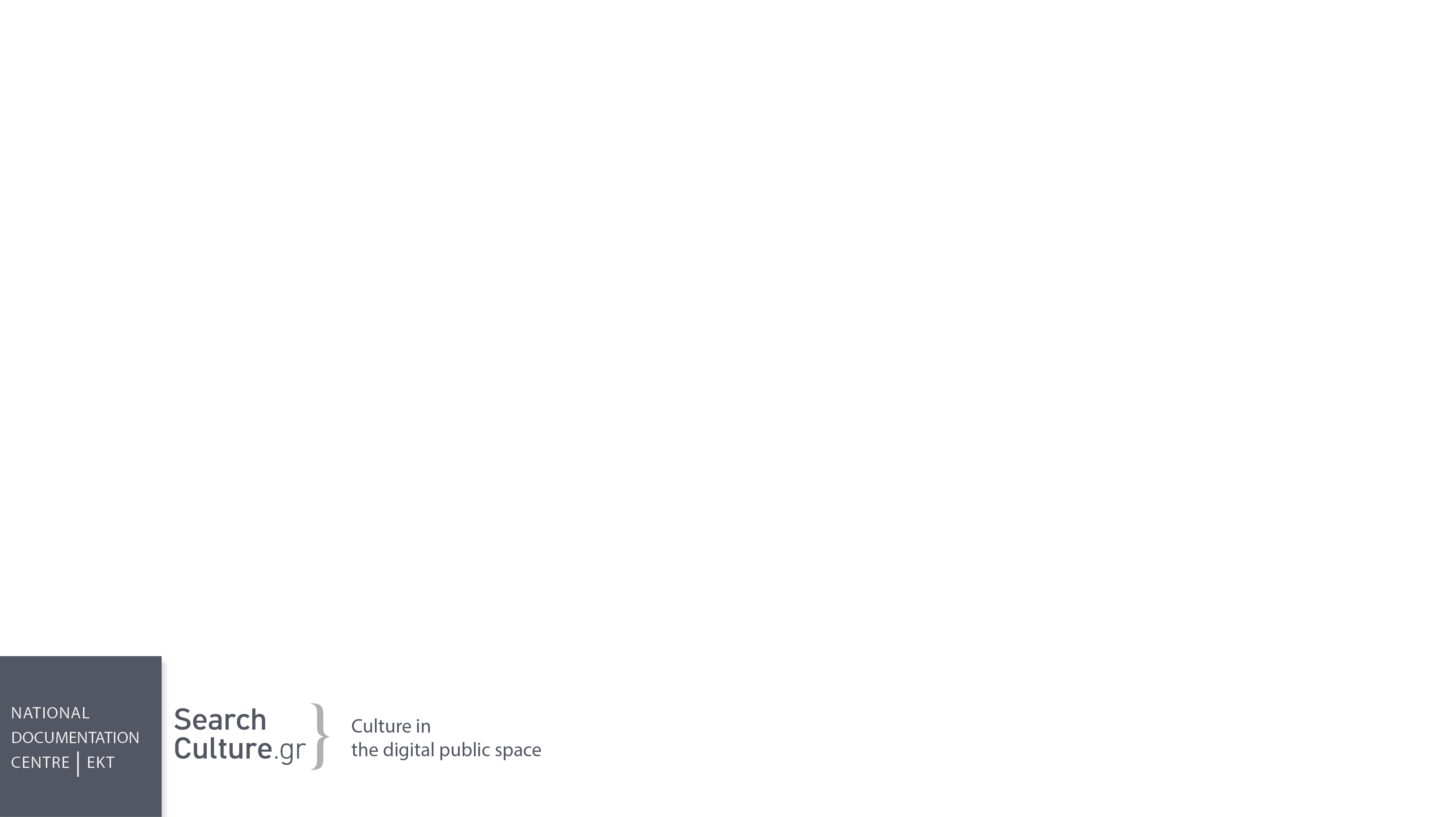 Type
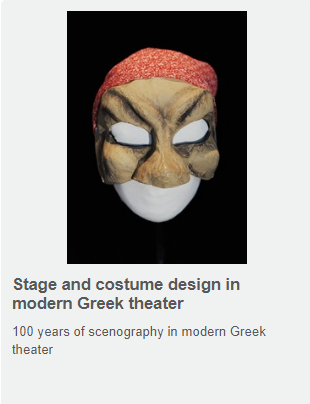 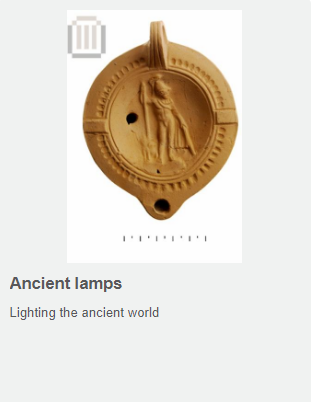 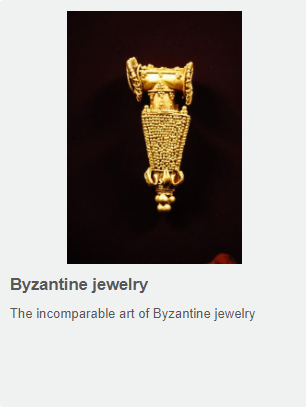 [Speaker Notes: These are all examples of the central idea being based on Type enrichments. 

We did an exhibition about lamps, showcasing a simple object of which we have thousands in the aggregator. 

Another example is the Scenography and the Byzantine Jewelry exhibitions, based on their respective Types.]
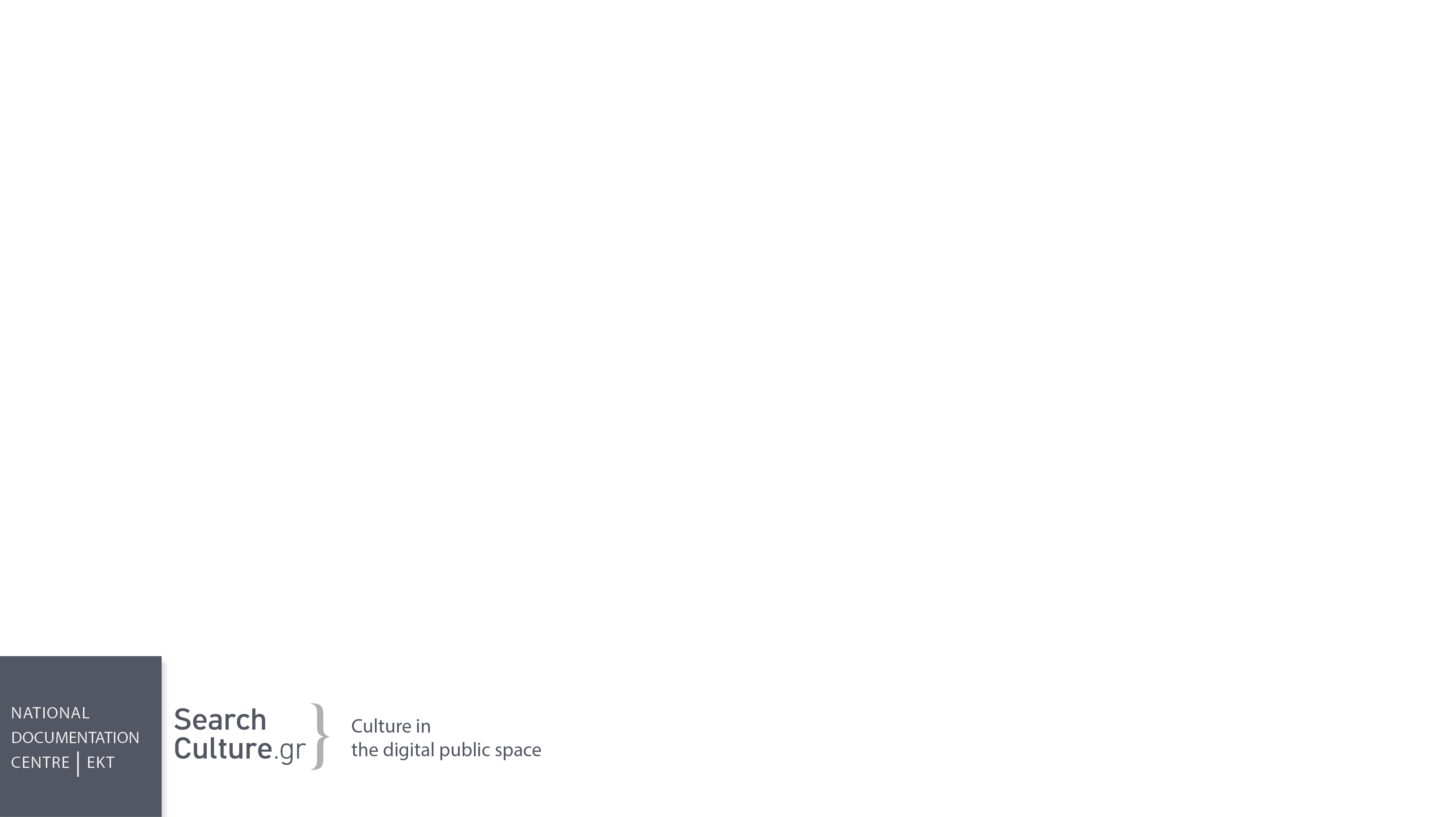 Subject
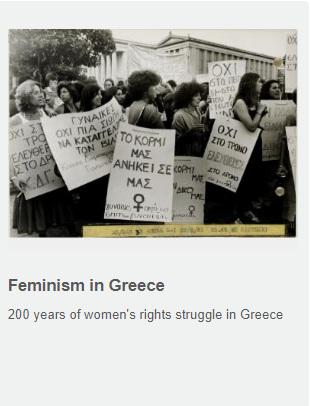 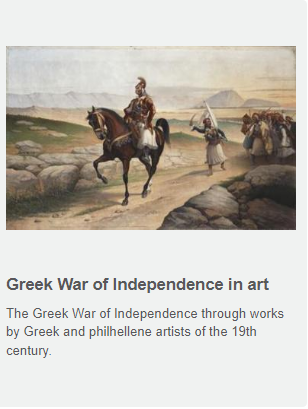 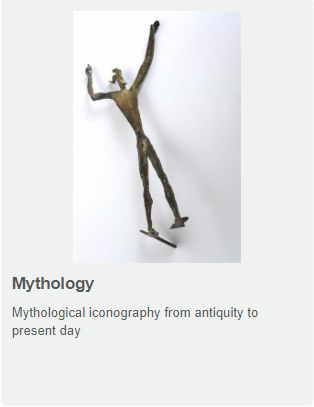 [Speaker Notes: These are examples of a thematic approach, all created on the basis of sharing a subject.]
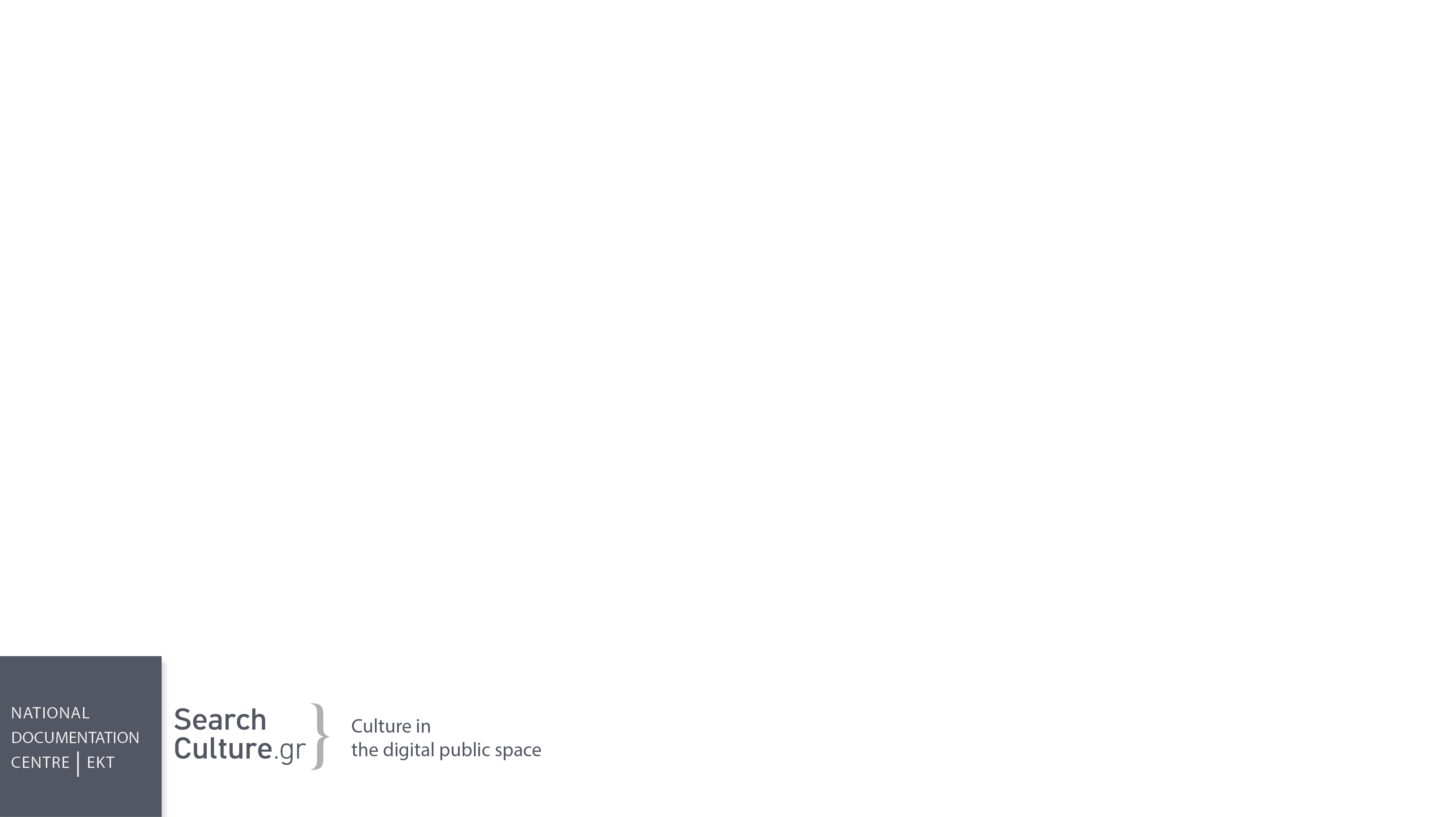 Inspiration
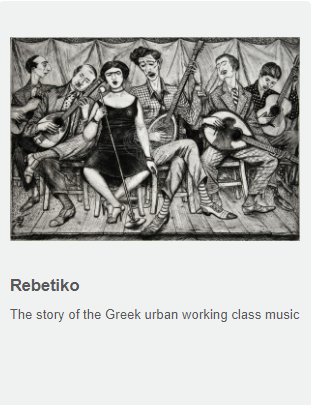 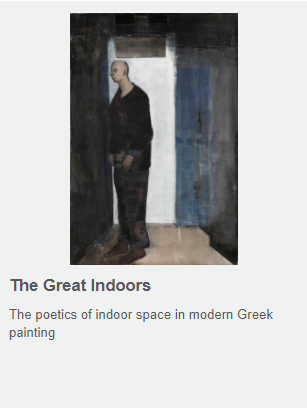 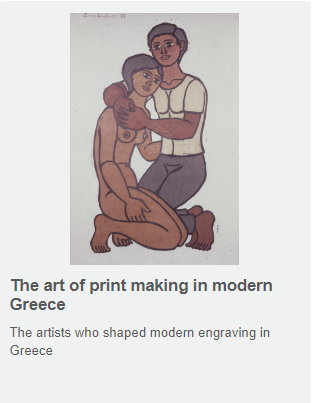 [Speaker Notes: Some were inspired by contemporary reality, for example, in the beggining of the pandemic, during lock-down,

 we asked ourselves what do artists make of inside spaces? 

So we created the exhibition The Great Indoors, as it was deemed relevant and interesting for people having to spend time indoors all of a sudden.


The exhibition about print-making in modern Greece was created to honor International Museums Day 2021

 and we invited creators and art historians to go through it in a webinar, which proved to be very popular.

Finally the Rembetiko exhibition was done in response to the recent integration of Rembetiko music in the Unesco Intangible Cultural Heritage List, recognizing its heritage value.]
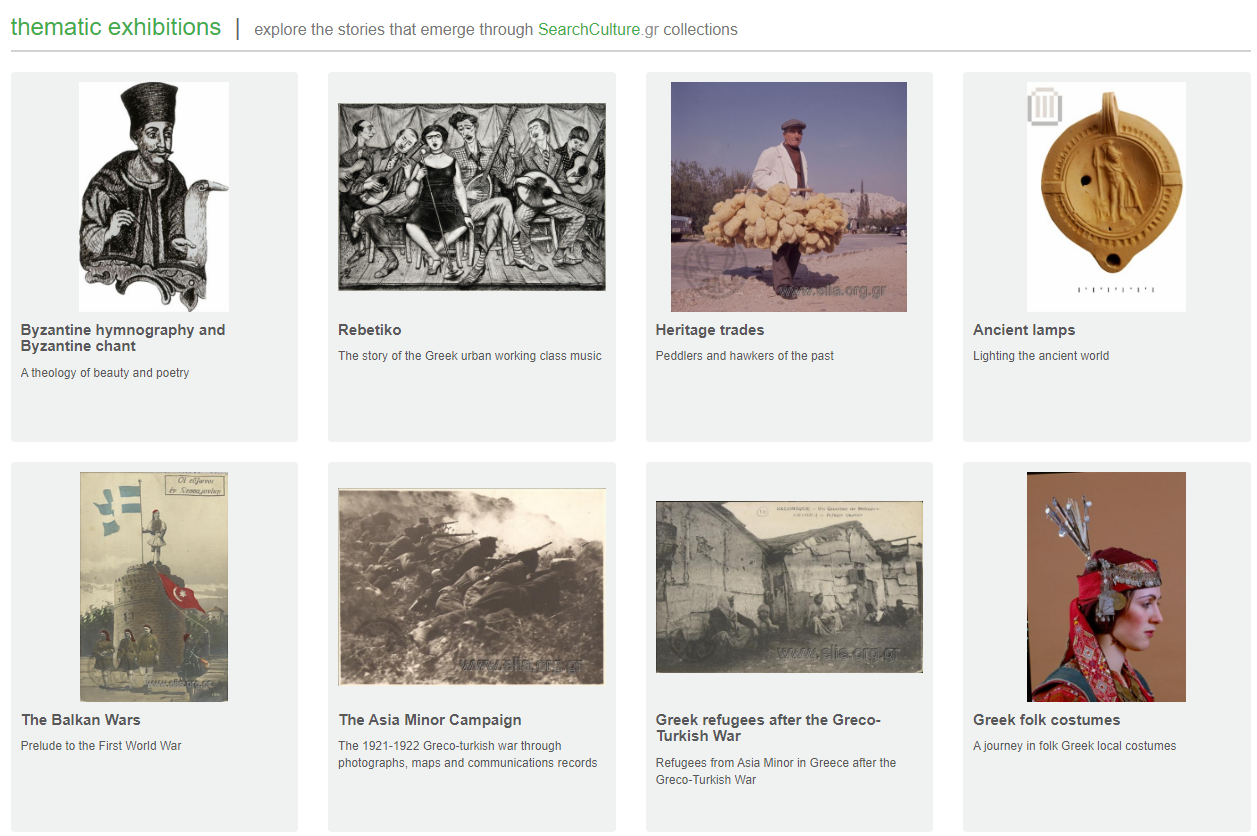 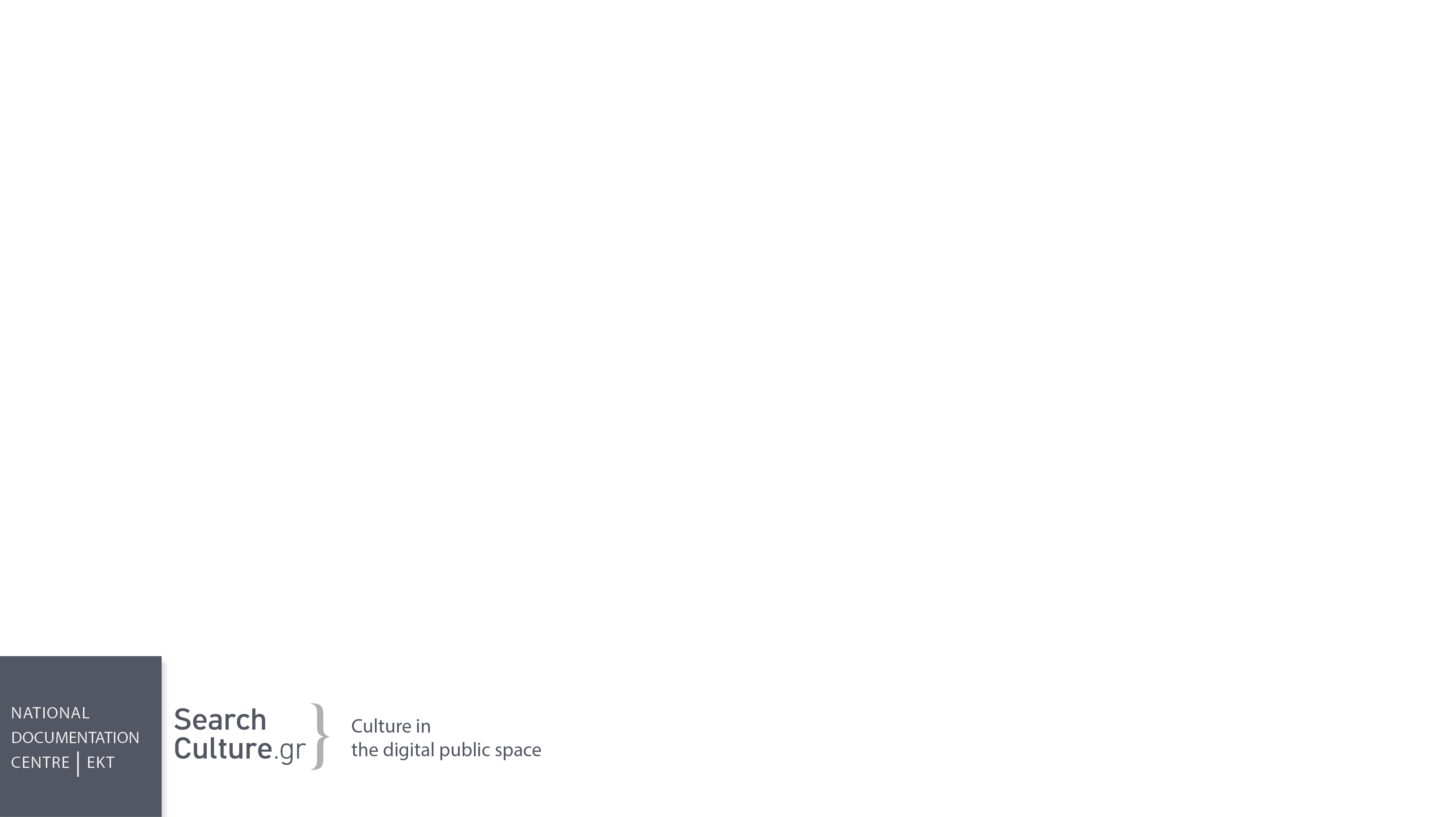 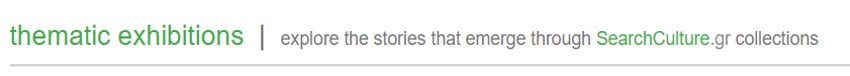 [Speaker Notes: These exhibitions are an easy-access entry point to the more complex search functions of the aggregator. 

They can challenge end-users to come up with their own storymaking enquiries and create their own exhibitions.
 
This is a feature we will look into in the next phase of development. 

End-users would probably greatly benefit from being able to save and share their query results with others.]
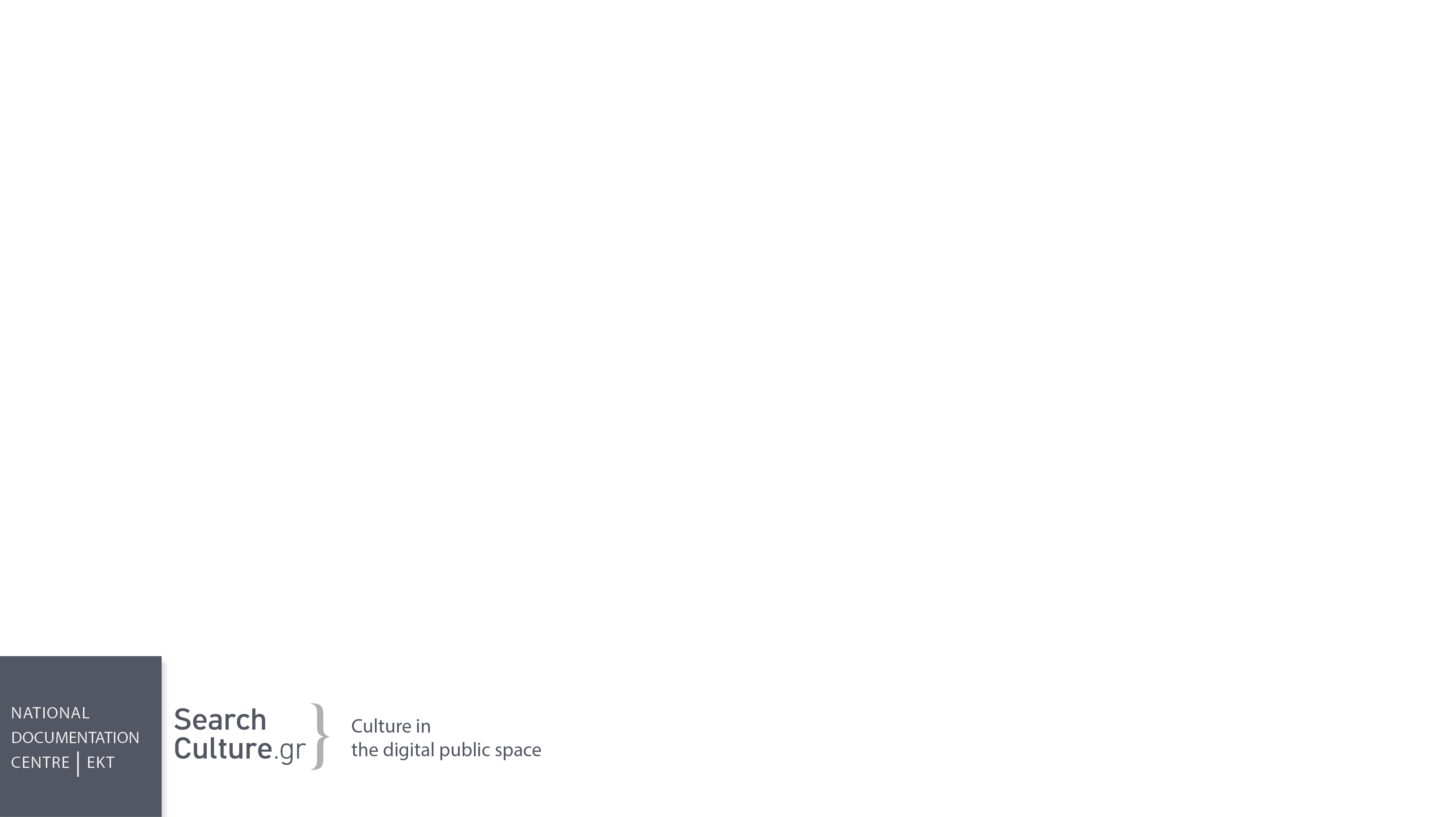 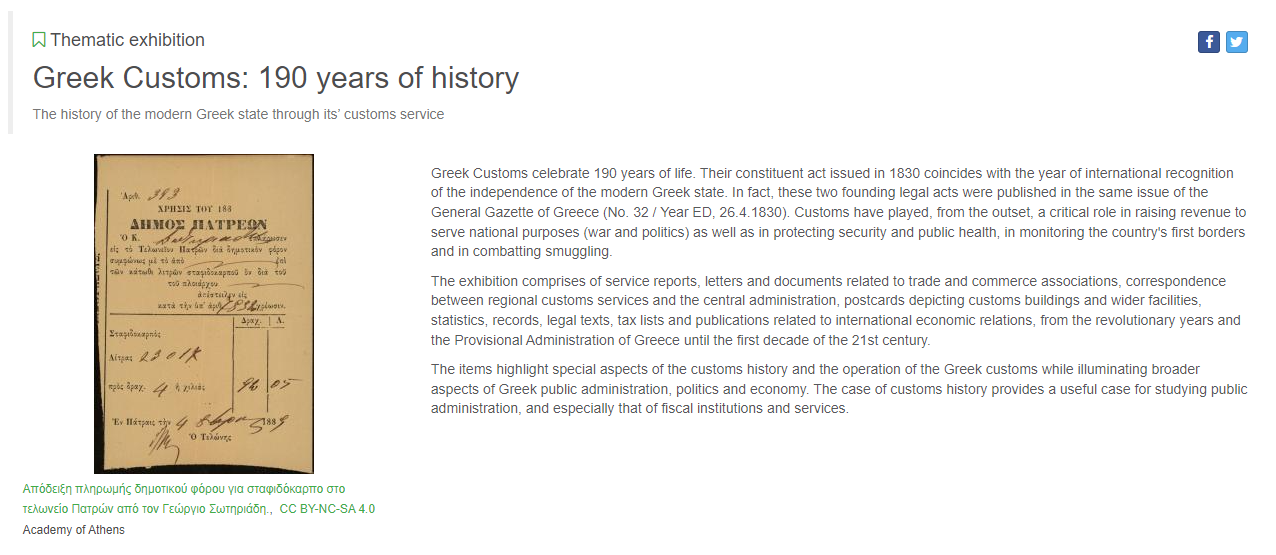 [Speaker Notes: We also have a case where we co-curated with experts of specific scientific fields. 

We collaborated with the Hellenic Customs’ archivist and researcher in order to produce a very interesting exhibition celebrating the 190 years of Greek Customs. 

Such collaborations are welcome and a direction we intend to exploit more in the future.]
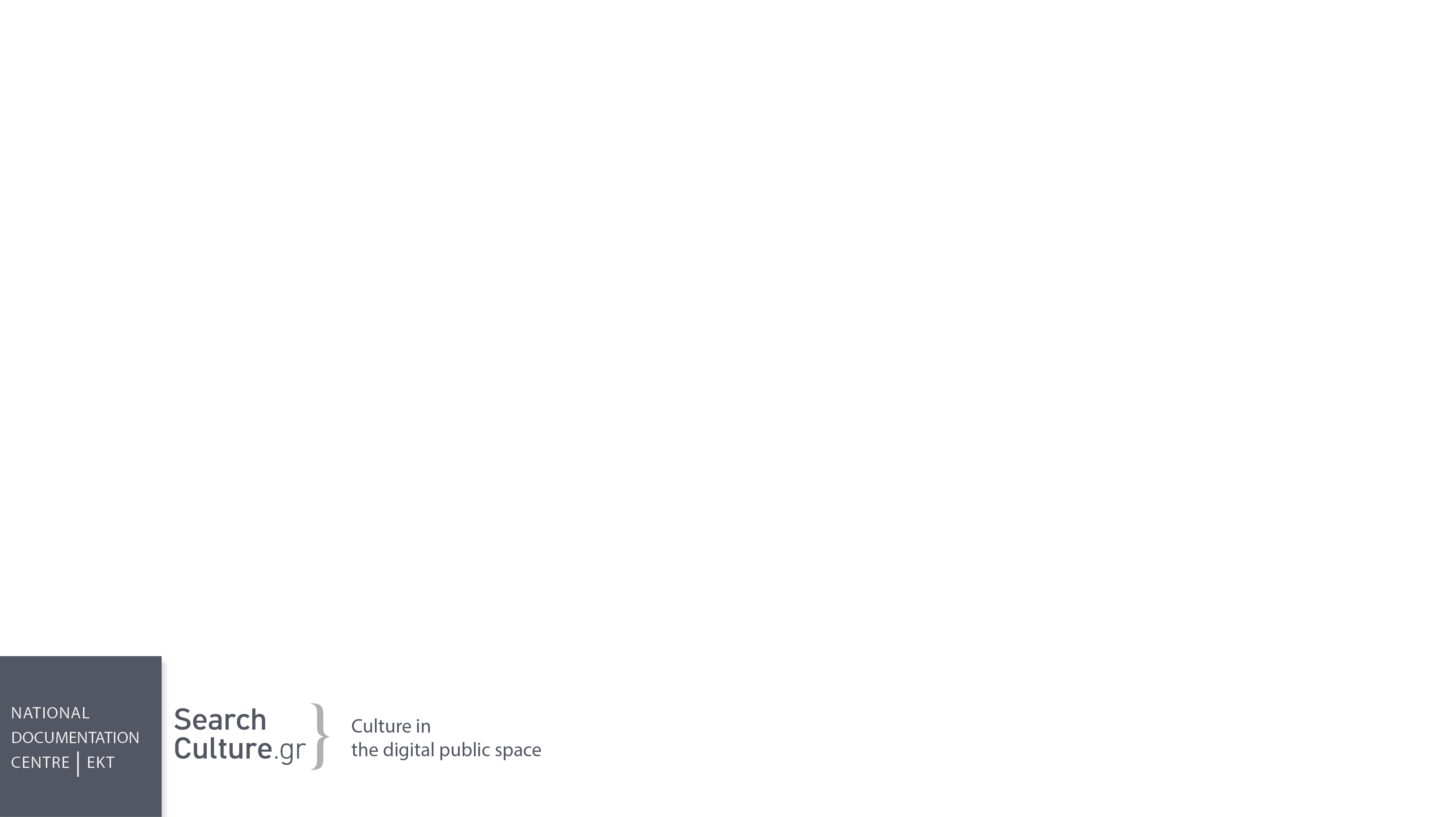 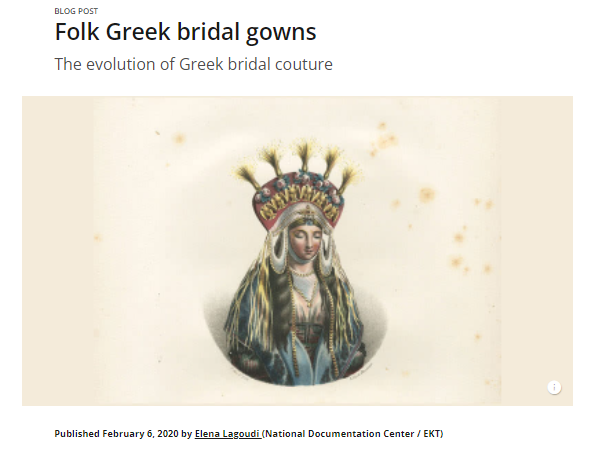 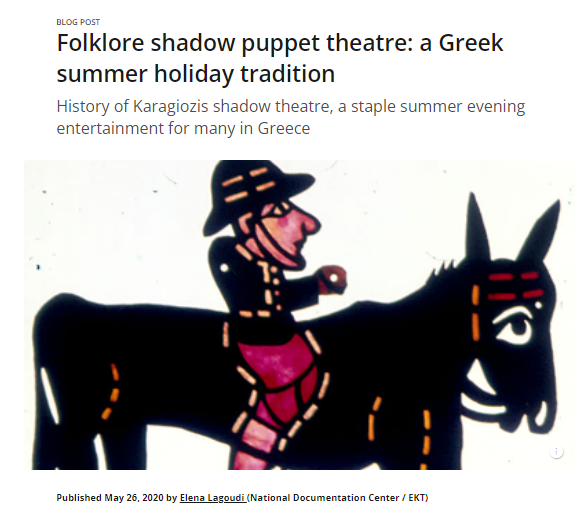 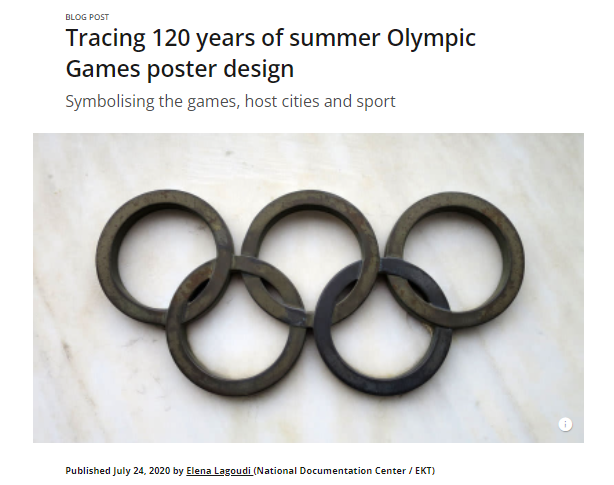 [Speaker Notes: We are lucky to have one archeologist and one museologist in our team so we are confident that we will soon be able to introduce a new medium for storytelling, Blogs. 

We have in the past produced various editorials for the Europeana projects that we are part of]
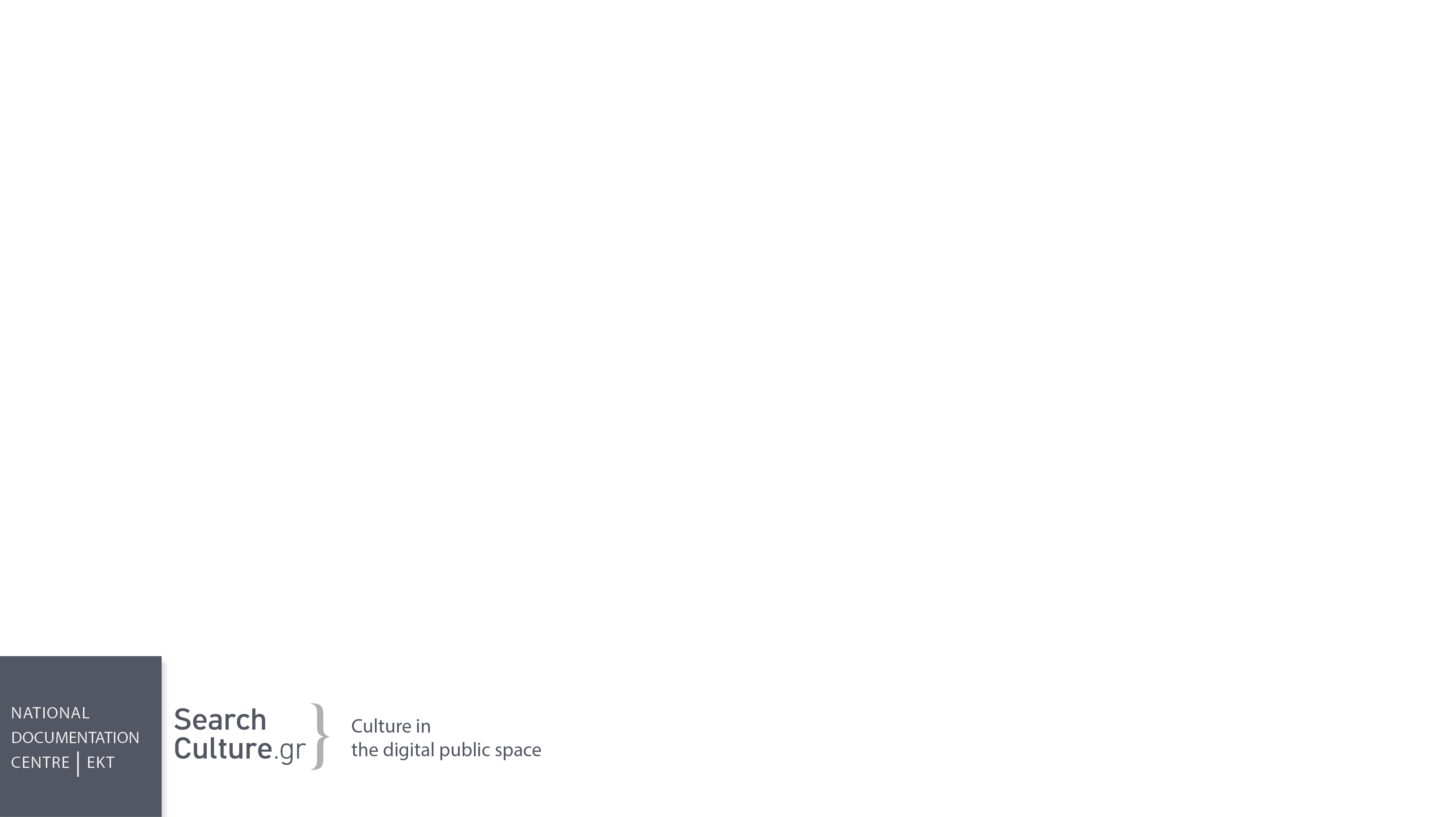 Dr Haris Georgiadis, Computer Scientist, Head of e-Services Unit

Georgia Angelaki, Network development

Elena Lagoudi, Content curation

Agathi Papanoti, Ingestion and semantic enrichment
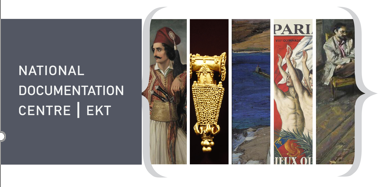 [Speaker Notes: This is the multidisciplinary team behind the aggregator who have all contributed in the making of the exhibition. 

I invite you to visit SearchCulture and browse our exhibitions. 

I also suggest you have a look at the publications page for more information regarding our aggregator’s journey.]
THANK YOU!

Agathi Papanoti
Archeologist / Information Specialist, MA 
apapano@ekt.gr
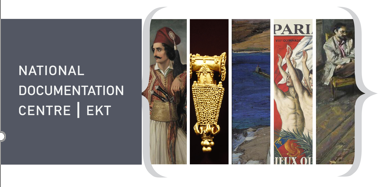 searchculture@ekt.gr